Nov, 02@大连
Intertwining Axion and gravitational waves, generations and detection
孙斯纯 （Sichun Sun）
北京理工大学/Beijing Institute of Technology
Based on:1911.04511, 2003.10527,  2206.13543, 2305.00877，2309.15069 ，2309.08407 , 2405.00490, 2406.13480
	
With  Yu Gao(IHEP), Fei Gao (BIT), Jungsong Cang(IHEP), Junxi Duan(BIT), Chang-Yin Ji(BIT), Yugui Yao(BIT), Yiming Liu(BIT),  Chu-Tian Gao(BIT), Jinneng Luo(BIT), Mingqiu Li (GUCAS &BIT), Yun-Long Zhang(NAOC), Qi-Shu Yan(GUCAS), Zhijie Zhao (GUCAS &DESY), Graham White (Southampton).
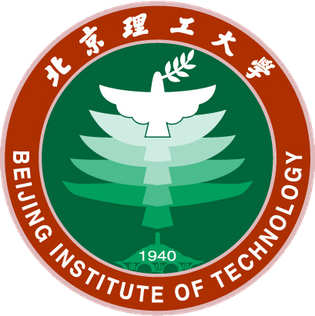 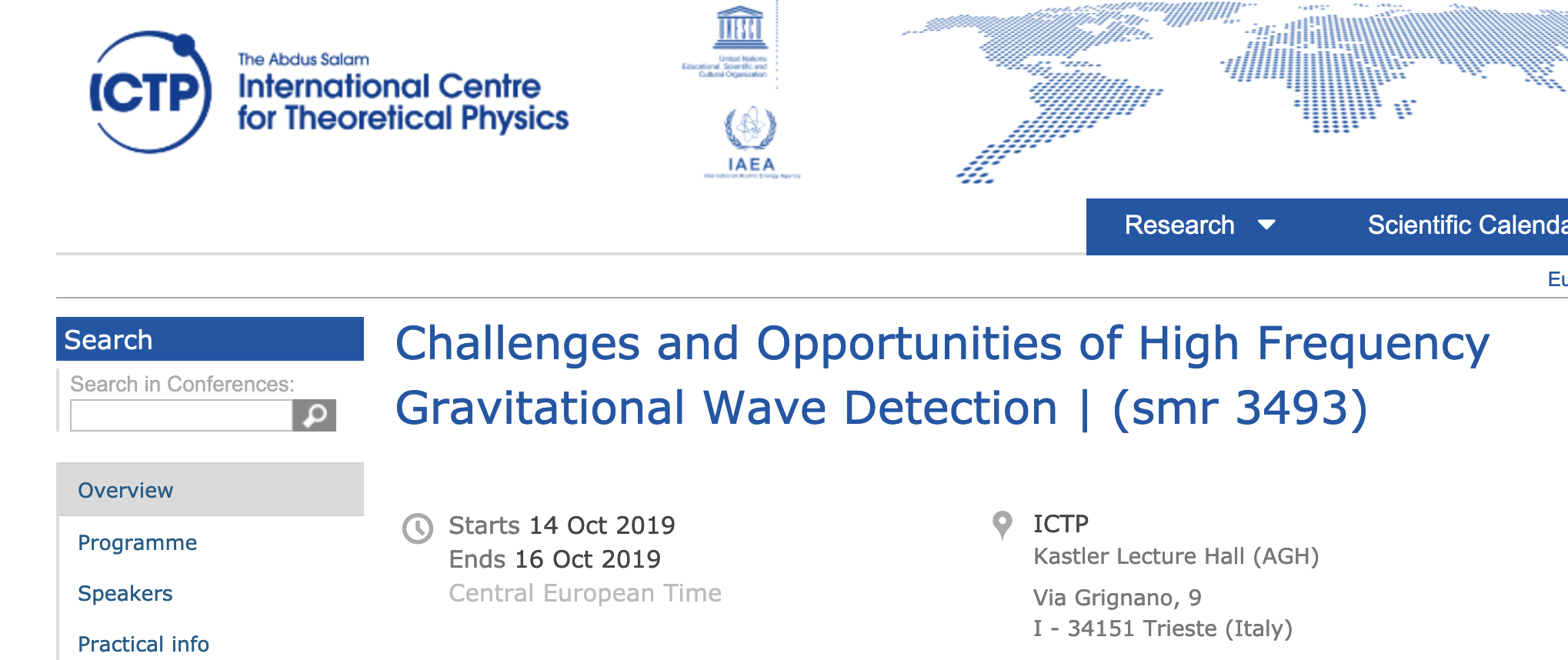 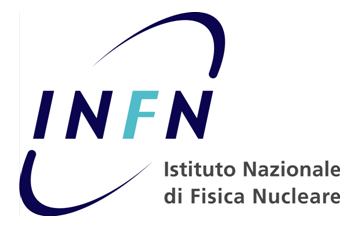 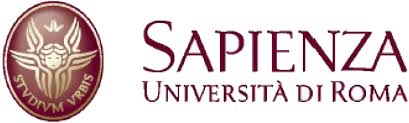 Outline
Blackholes and axions.
High-frequency gravitational waves (HFGW): A review
HFGW/axion detection 
HFGW/axion generation: Early universe wave production, mergers, phase transition.

Pulsars for axion and GW
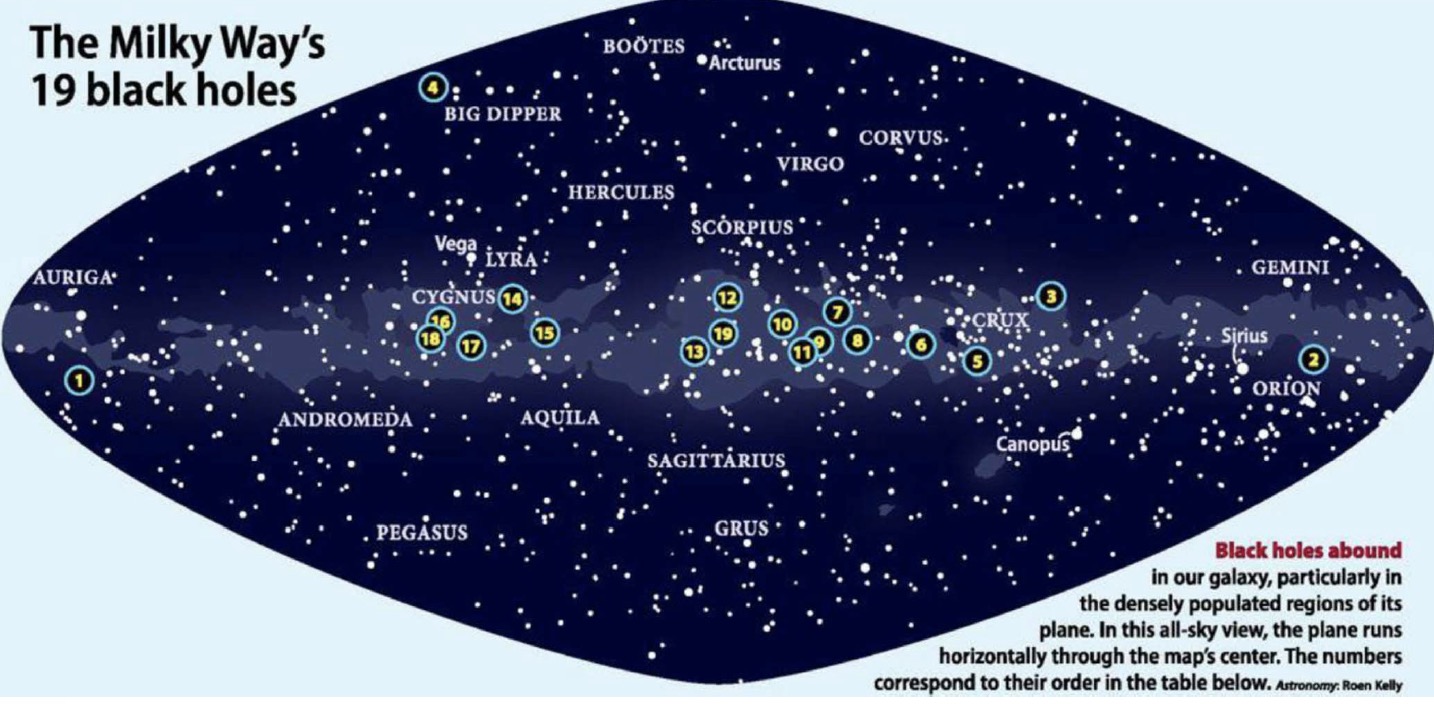 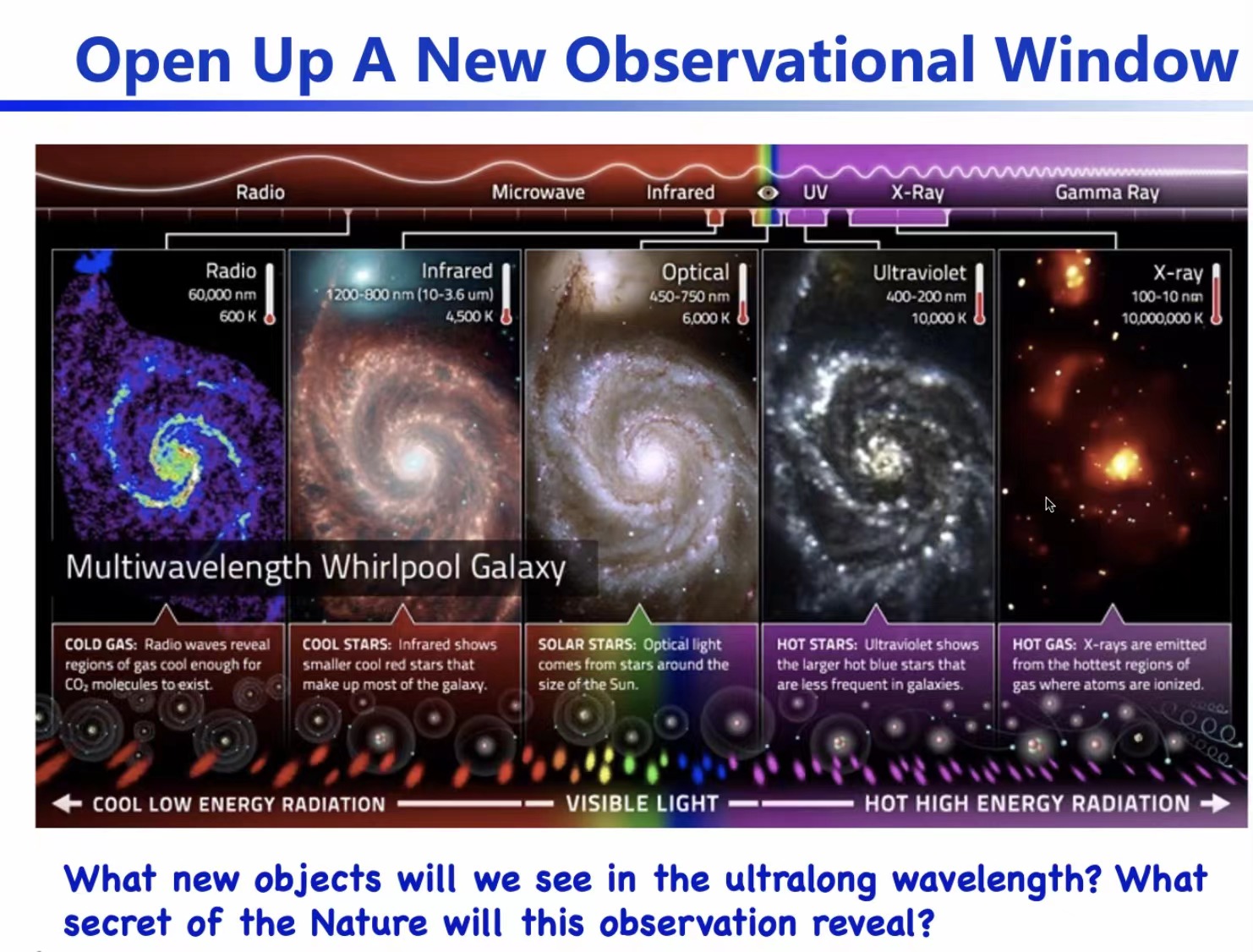 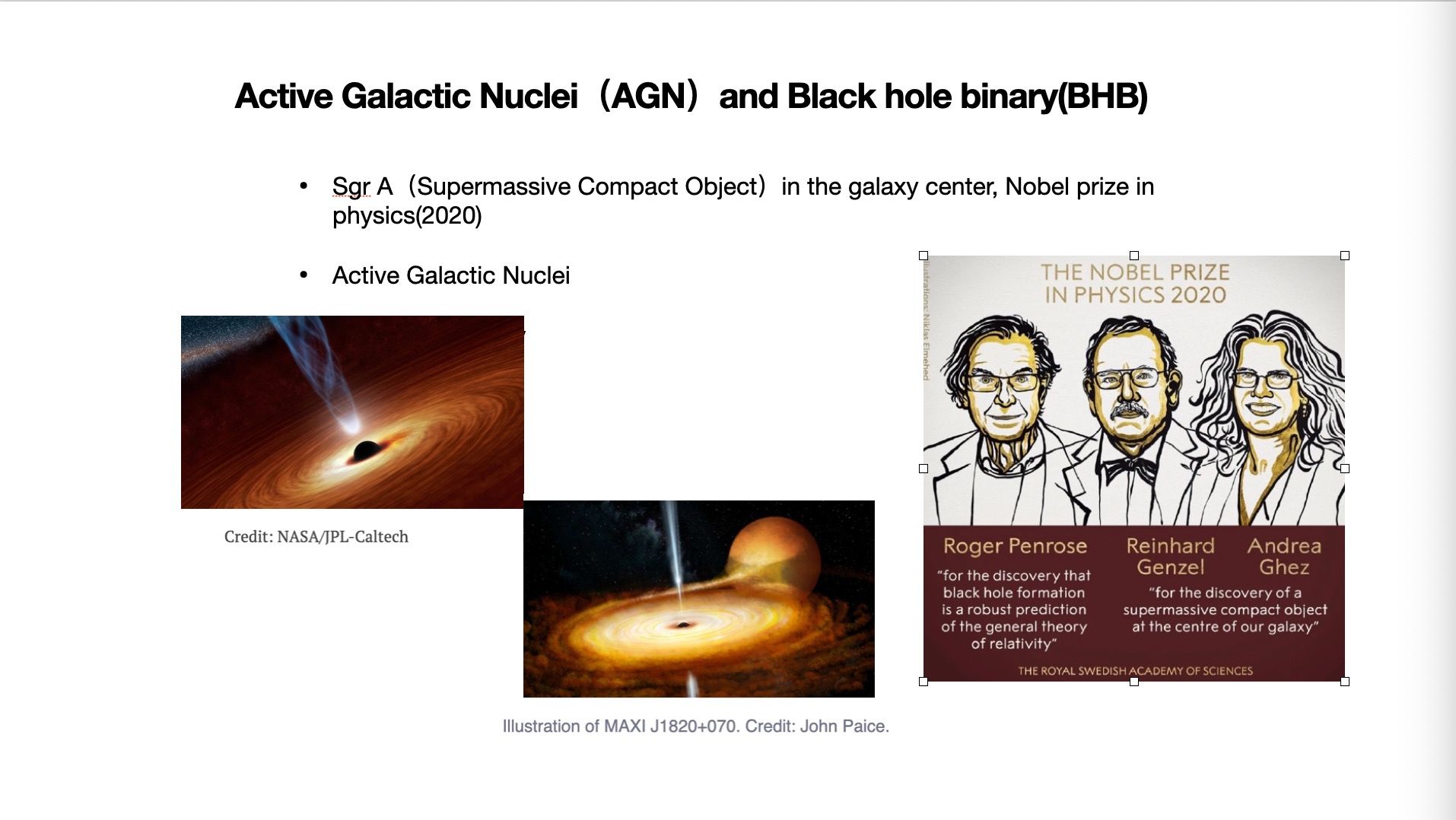 Video credit to:HXMT identification of a non-thermal X-ray burst from SGR J1935+2154 and with FRB 200428
 C. K. Li, L. Lin, S. L. Xiong, S.N. Zhang el
Nature Astronomy volume 5, pages, 378–384 (2021)
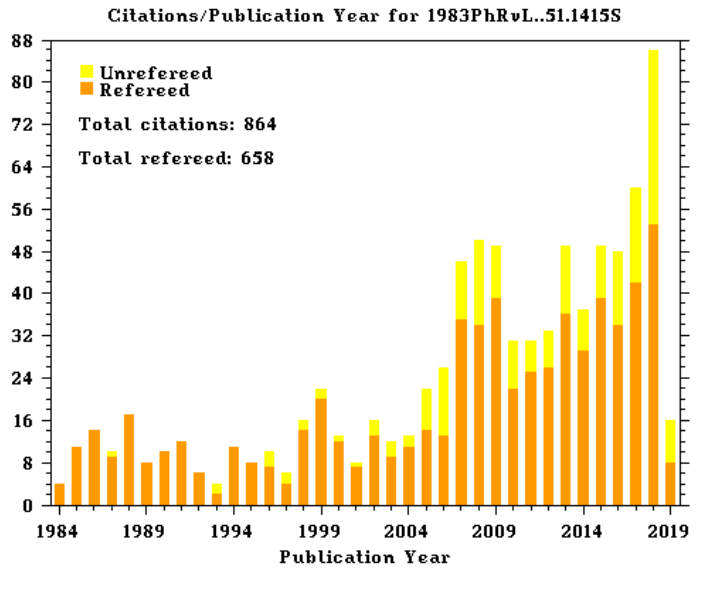 F. Wilczek
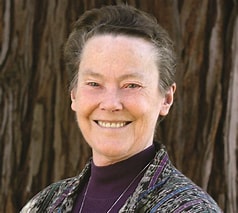 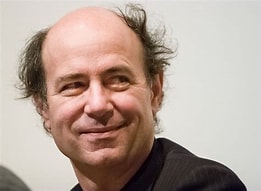 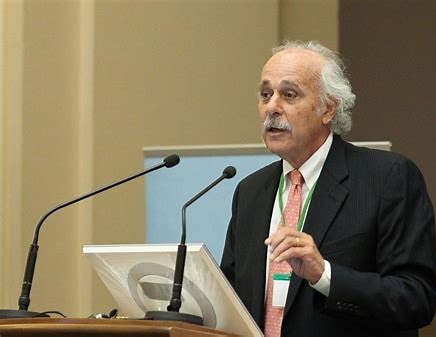 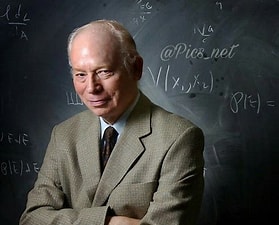 R. Peccei
Axion: scientific importance
S.Weinberg
H.Quinn
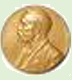 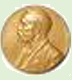 Peccei-Quinn机制的引用率走势（ADS）
One very interesting dark matter candidate!
Solving strong CP problem (Fundamental symmetry)
One important particle in many beyond the 
Standard Model extension



Large parameter space, tens of orders of magnitude:
	  
 m a ~ 10-5 eV,   f a ~ 1013 GeV 

Various detections with interdisciplinary fields and modern technology
Citations on the axion paper
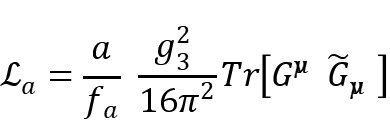 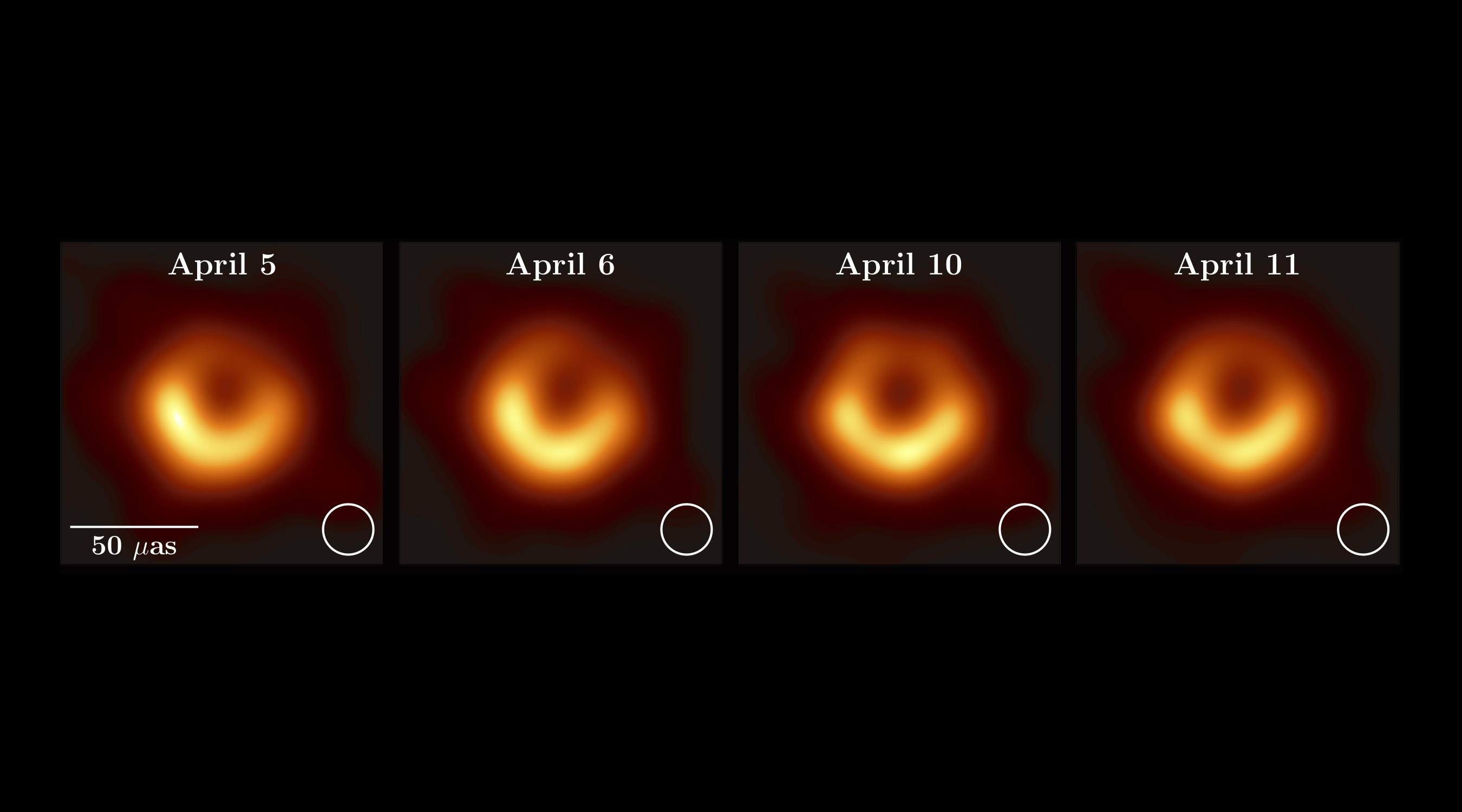 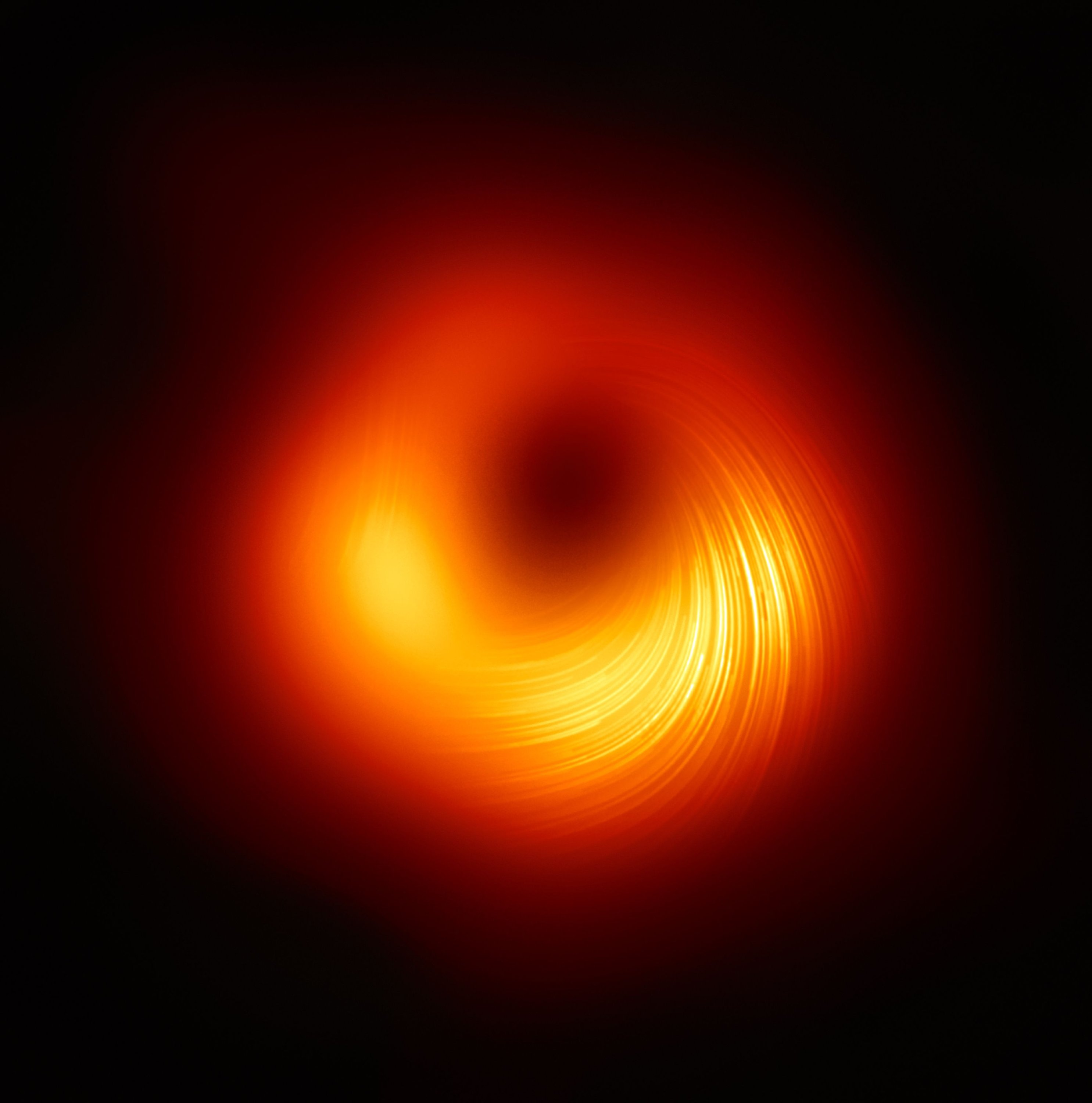 Axion clouds!
Axion stars (Boson stars, modula stars, etc).
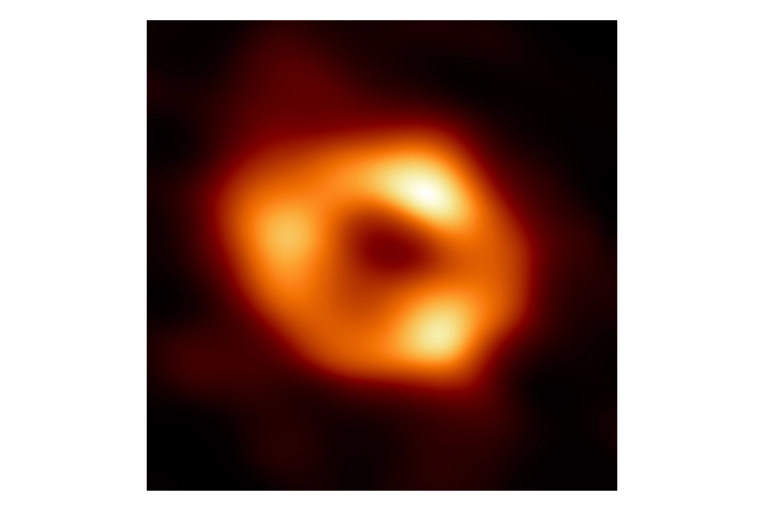 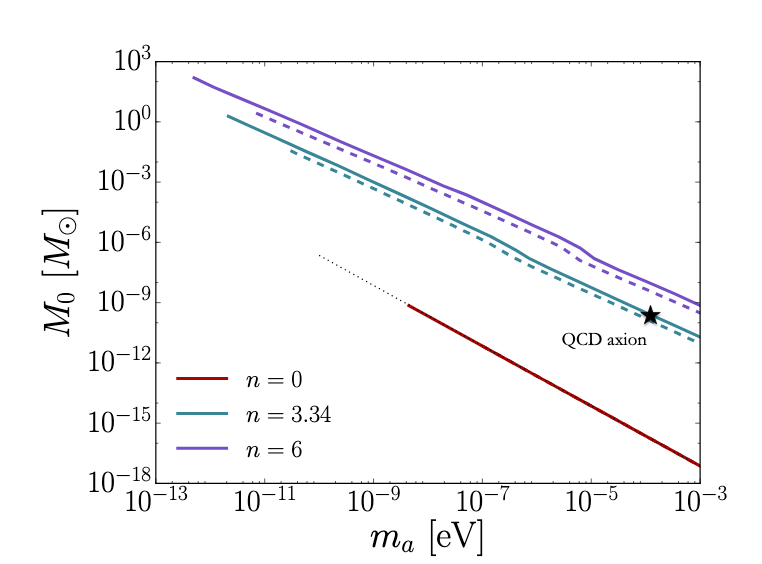 1707.03310 by M. Fairbairn, D. J. E. Marsh, J. Quevillon and S. Rozier,
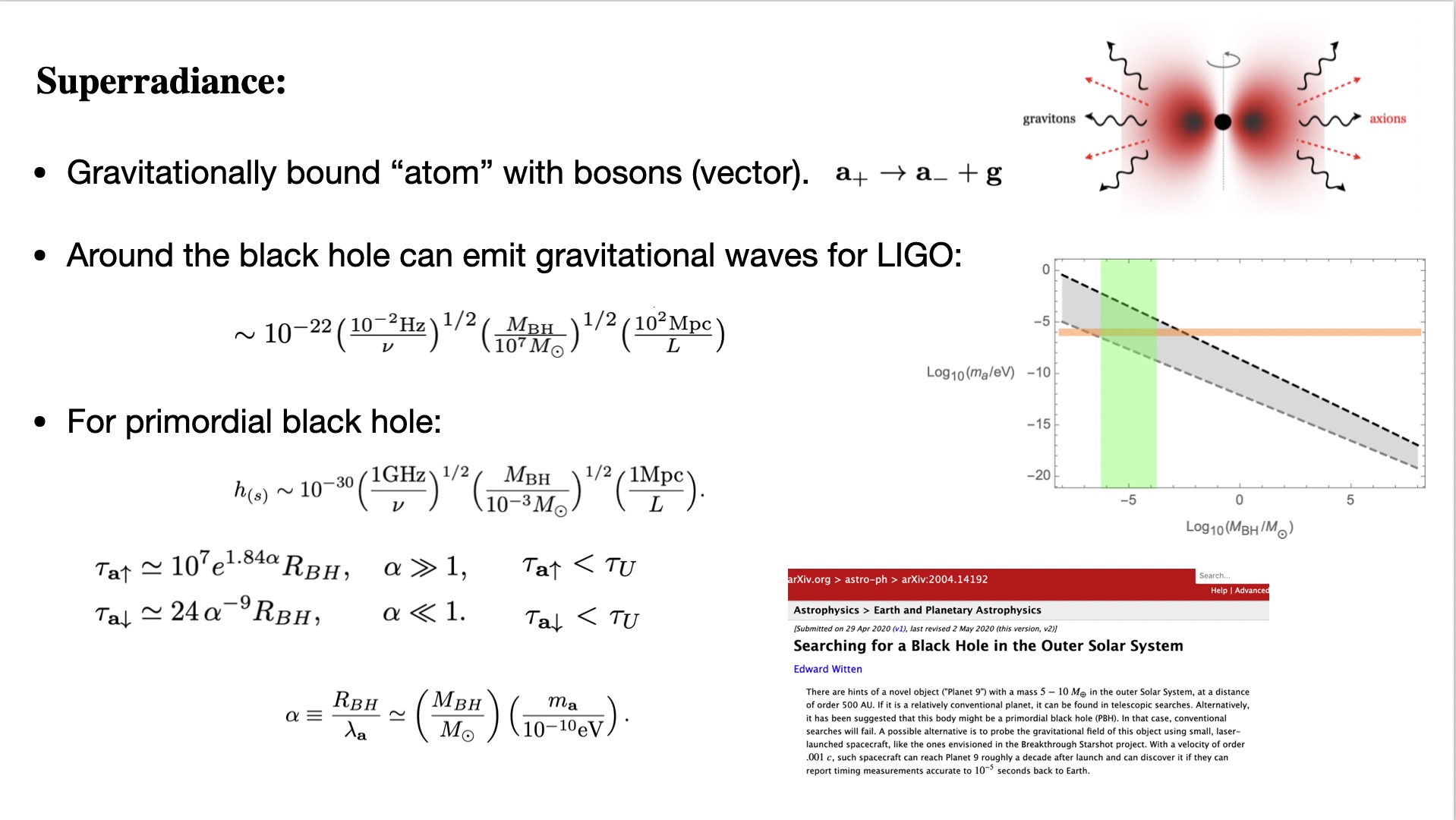 Black hole energy levels and gravitational waves
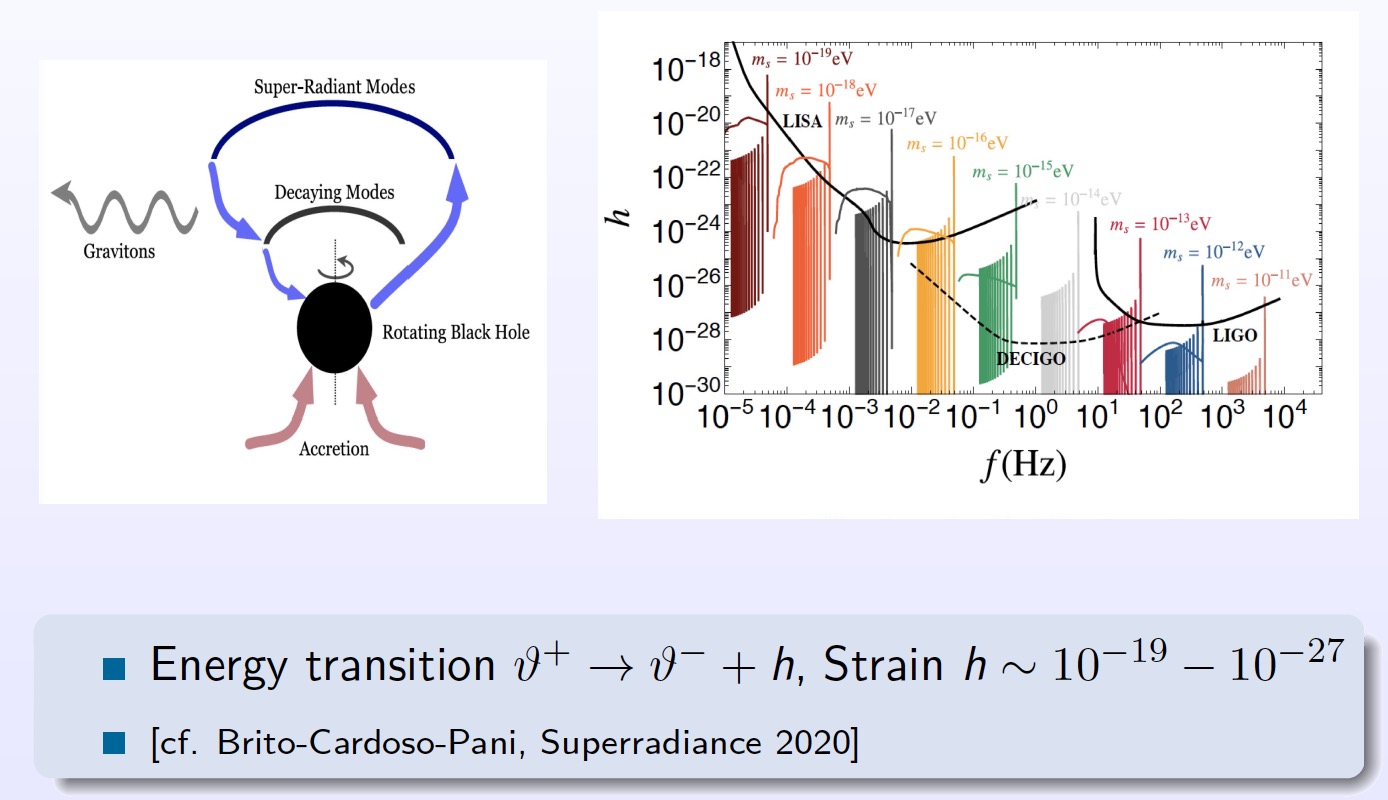 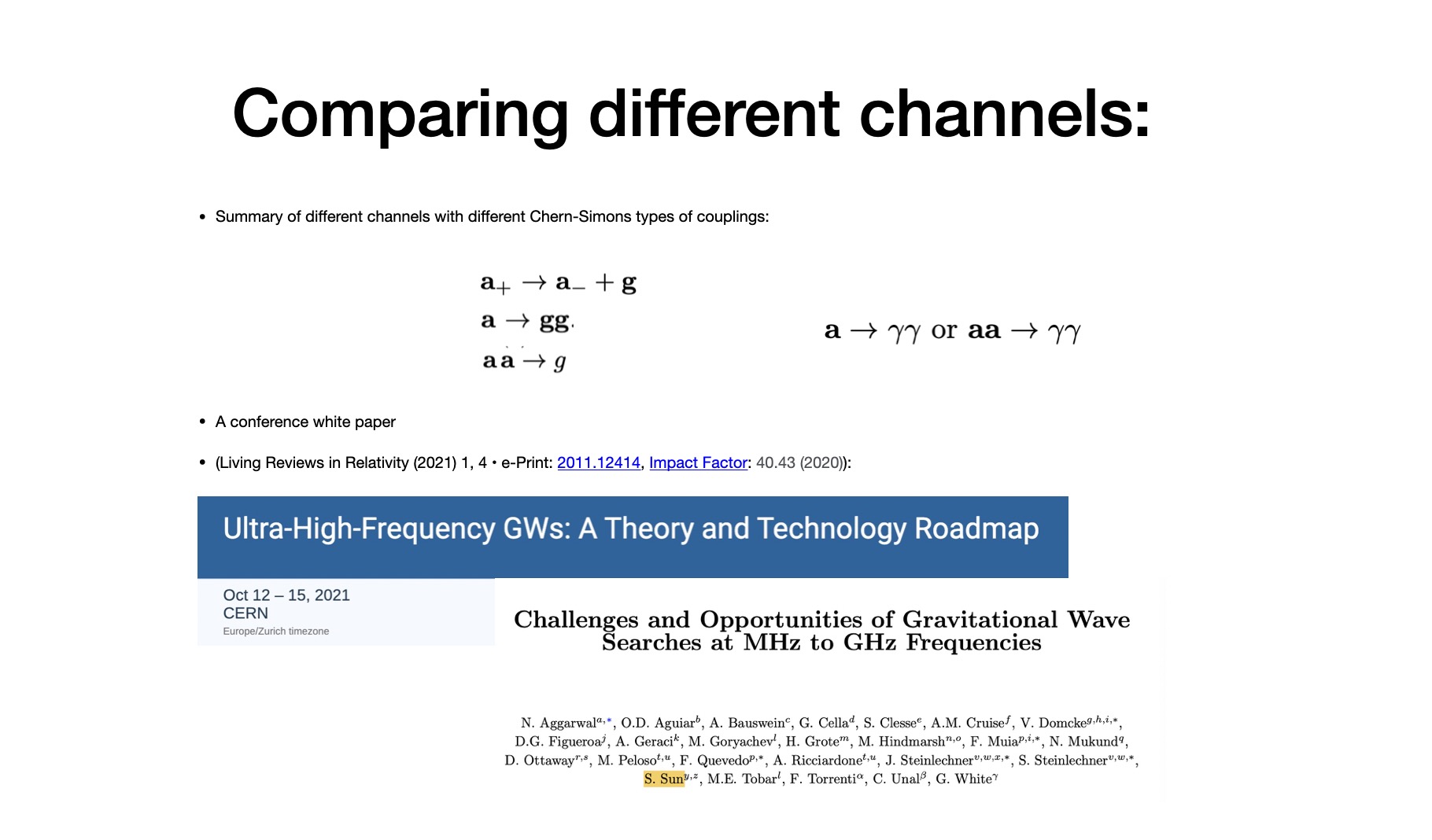 High-frequency gravitational waves detection
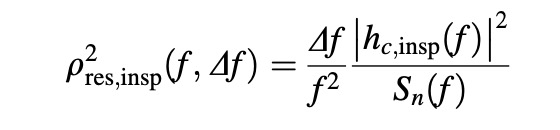 Inspirals 

Stochastic sources

Monochromatic sources
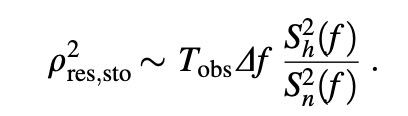 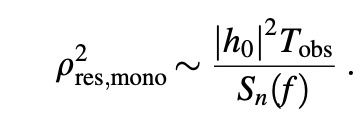 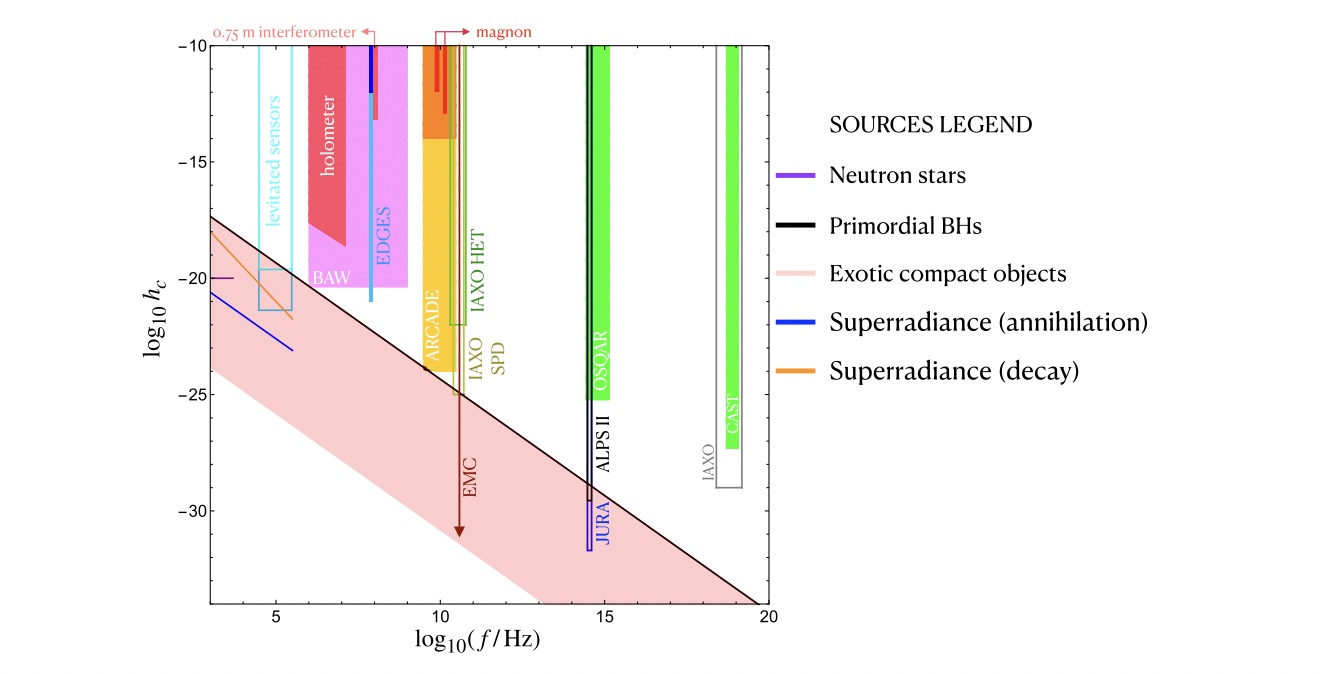 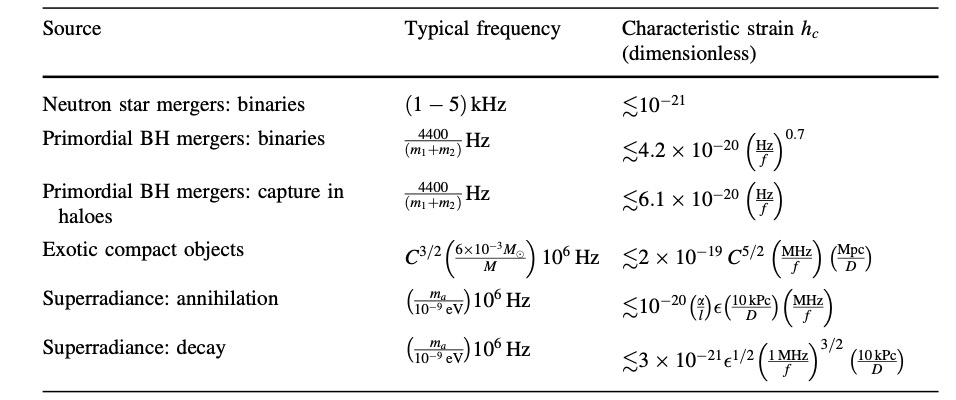 Coherent sources
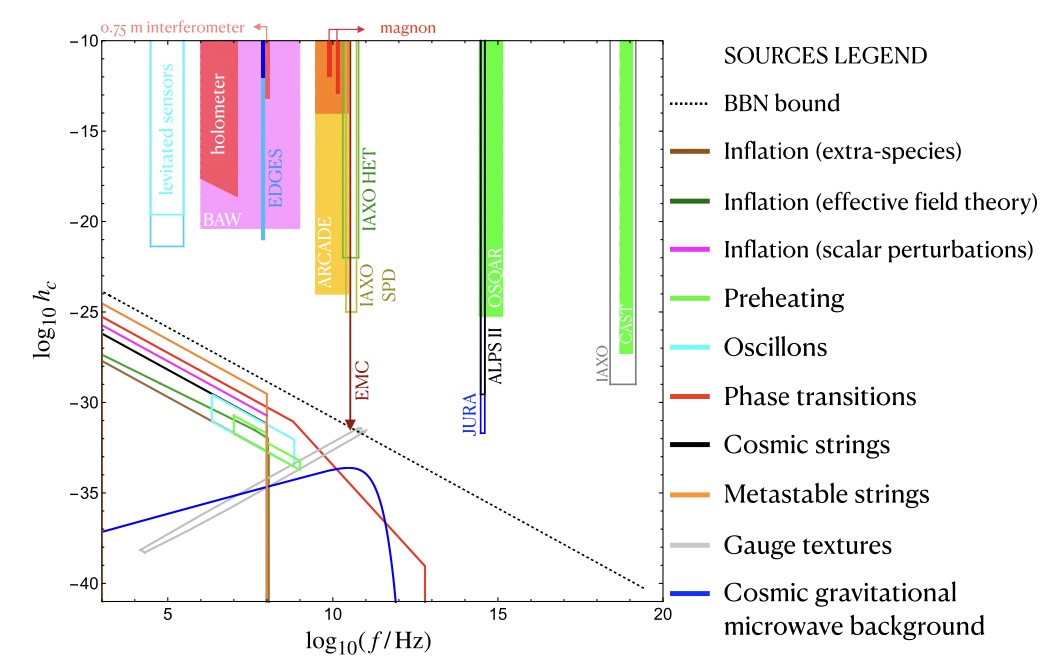 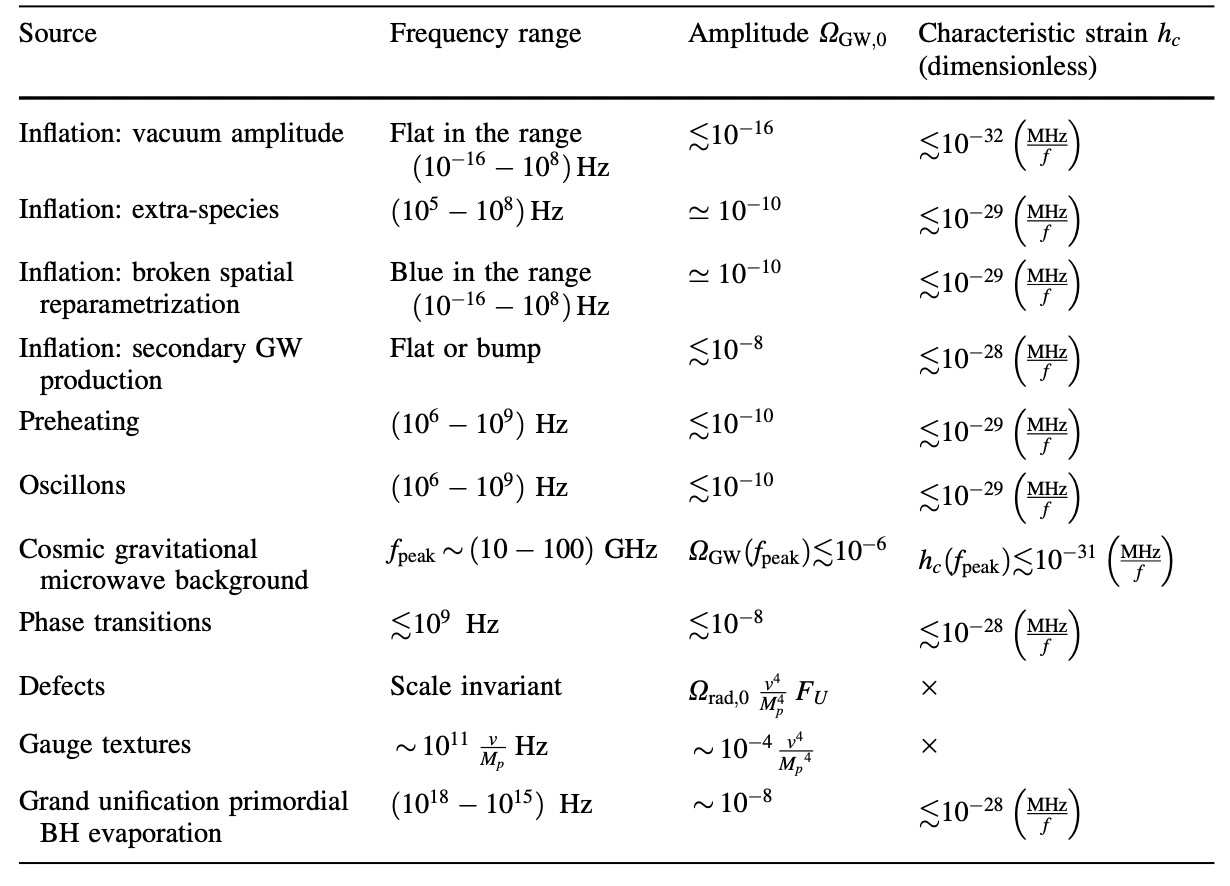 Stochastic sources
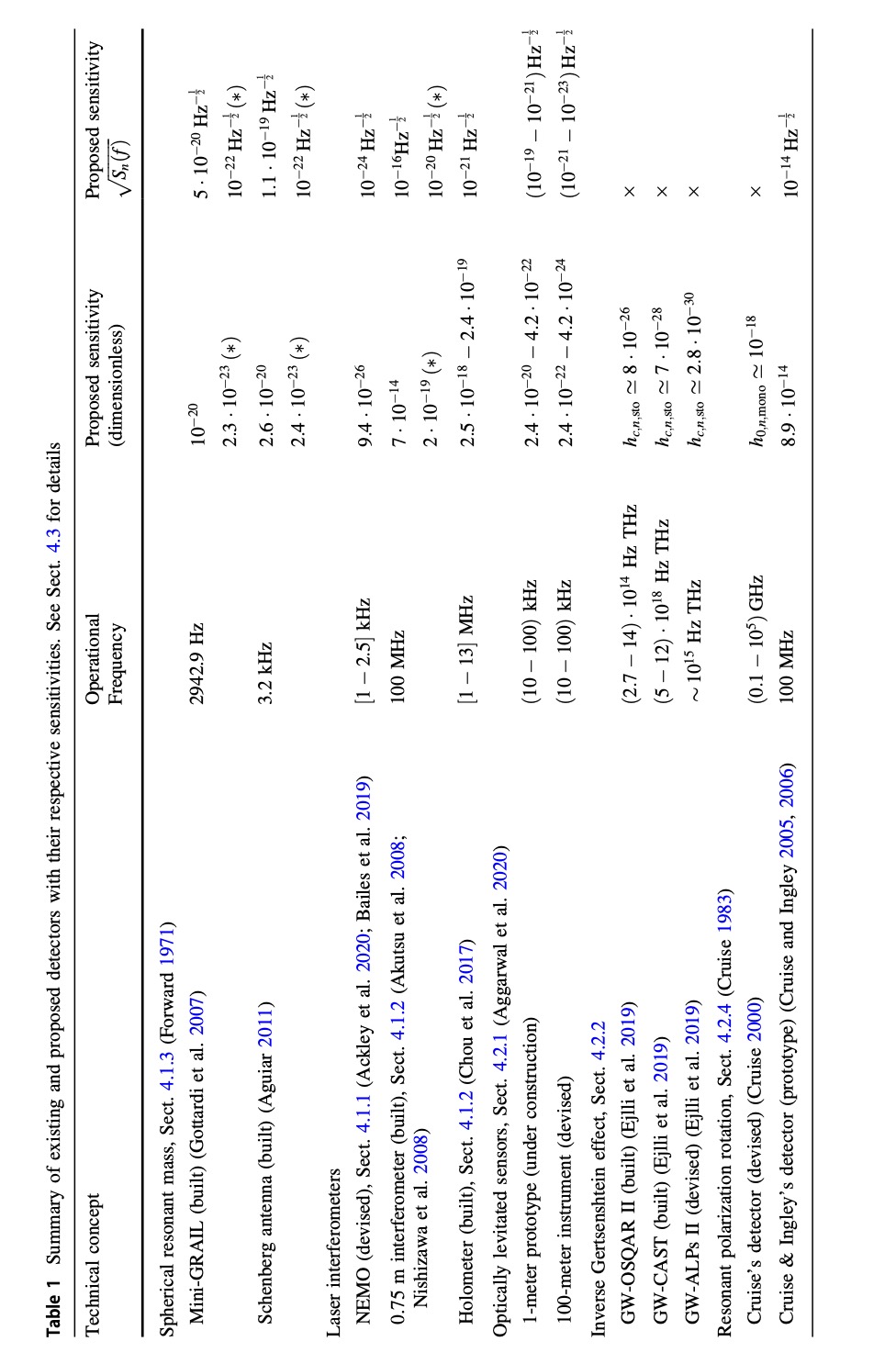 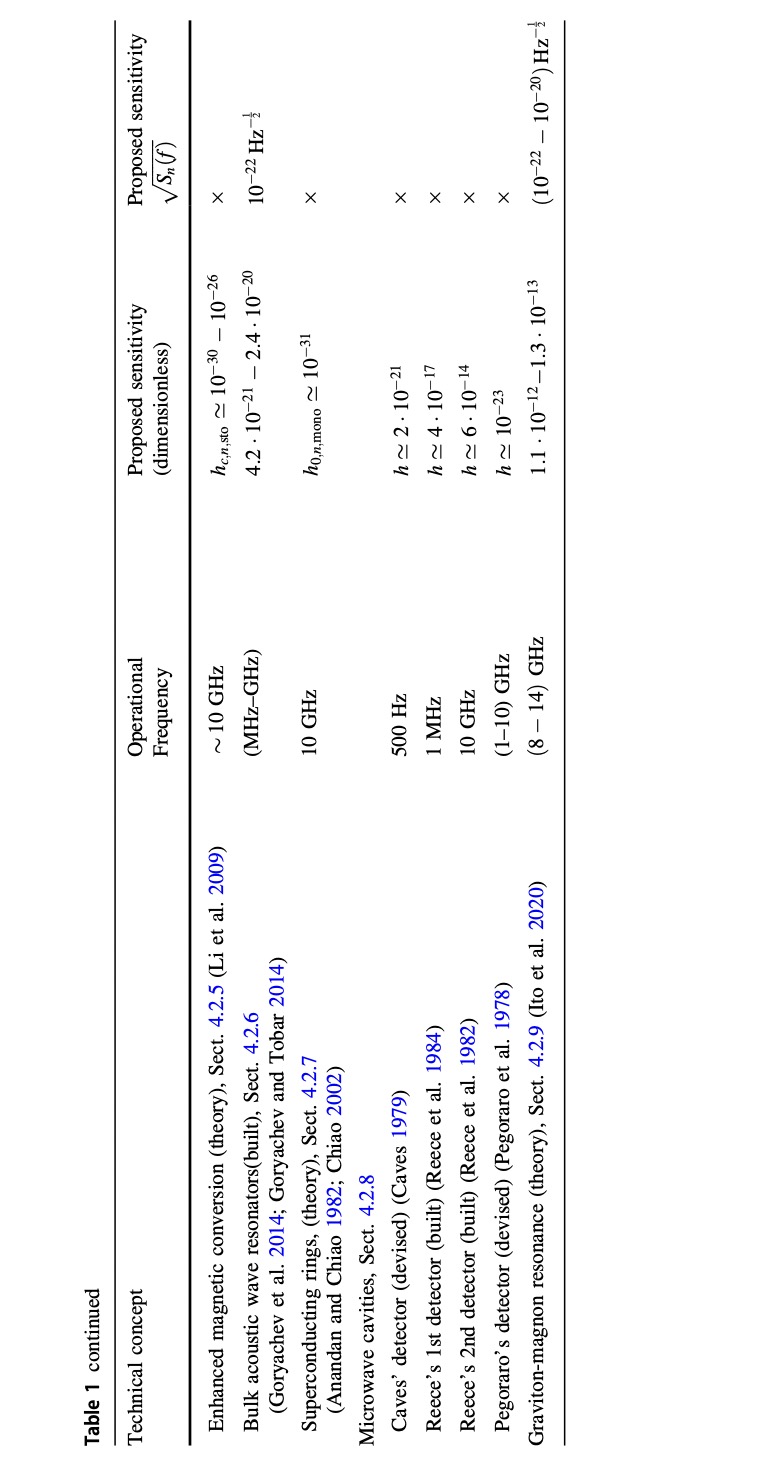 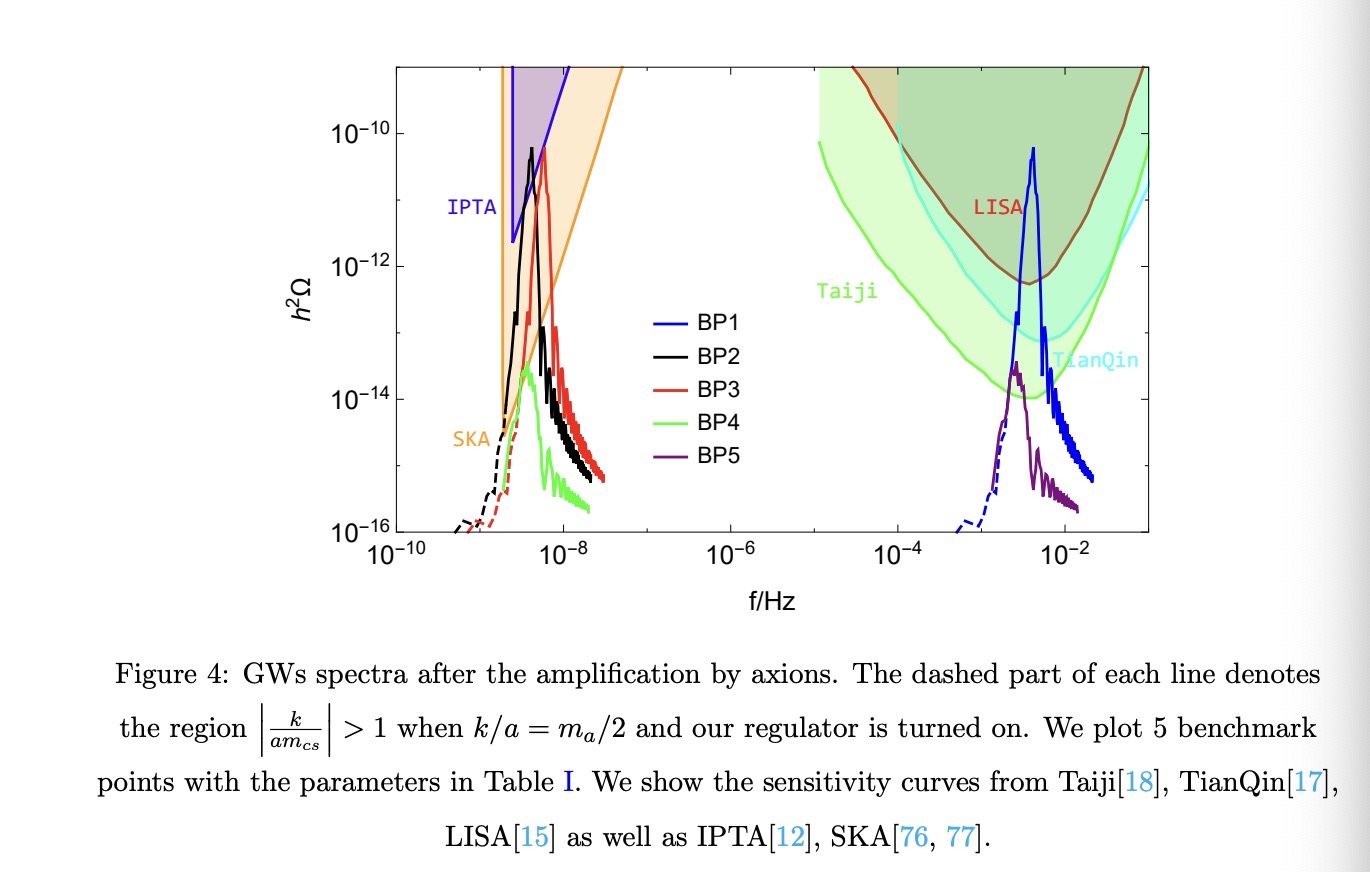 High Frequency GW from axion wave
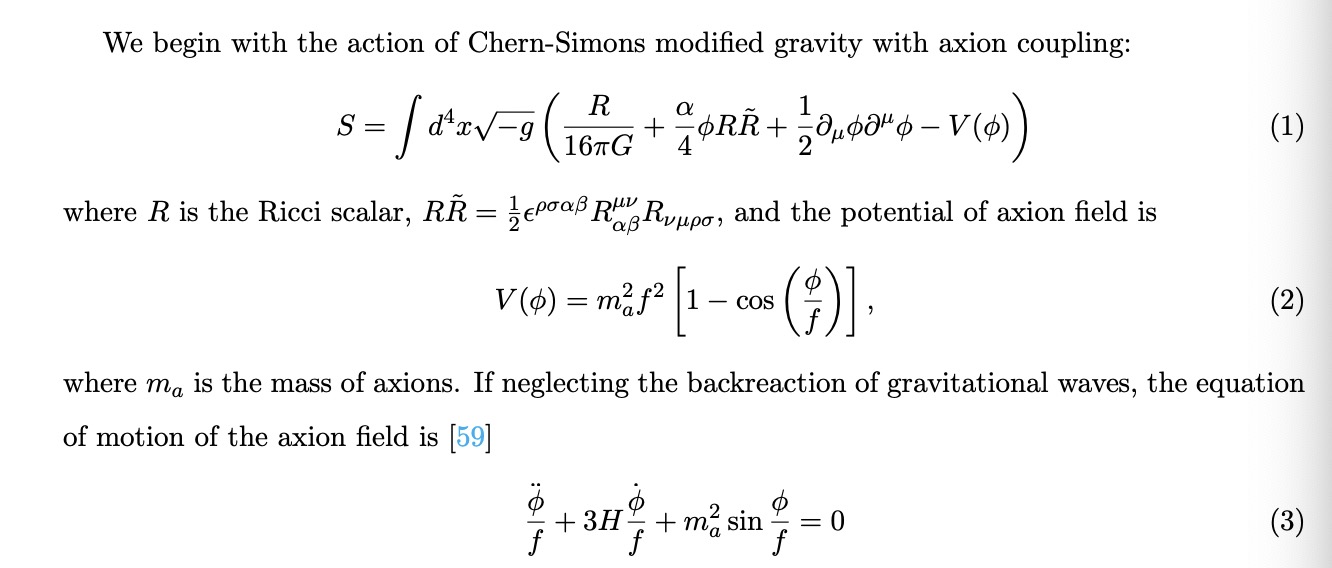 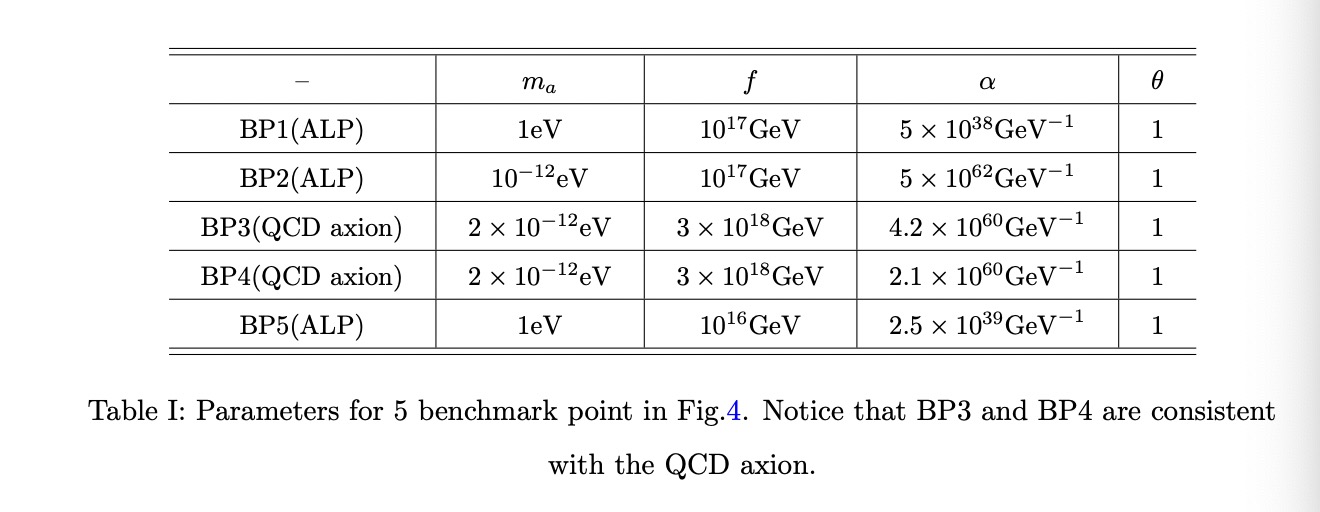 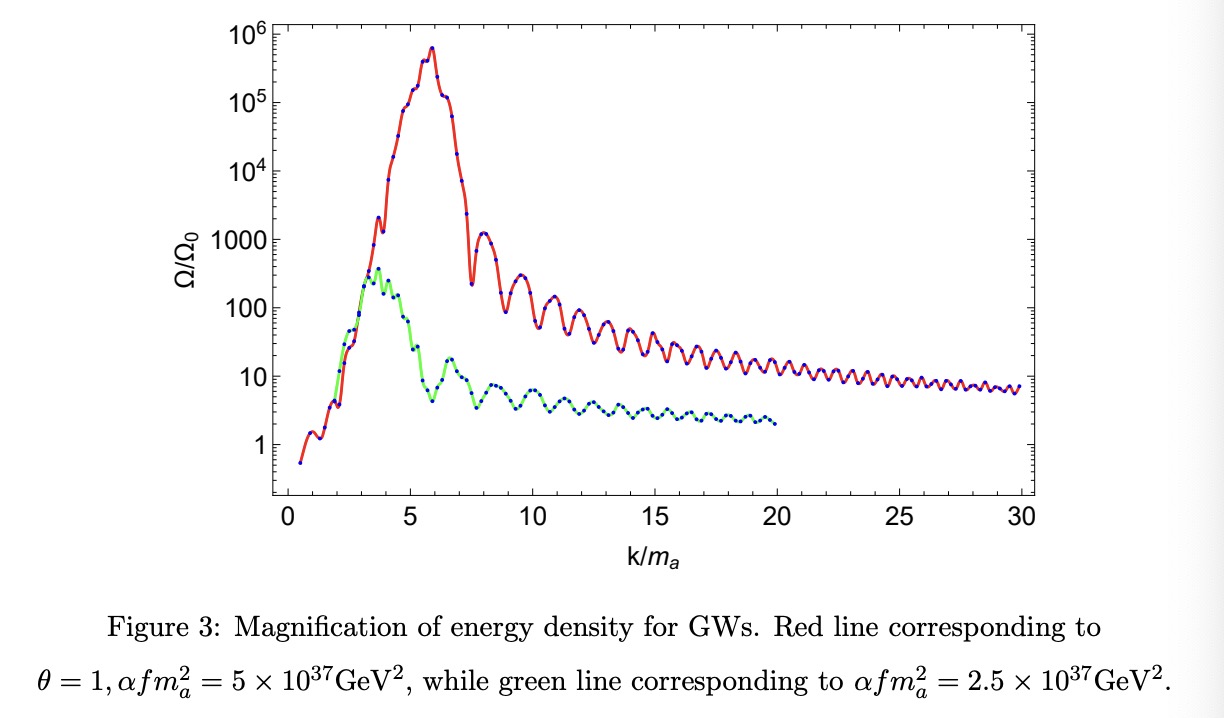 arXiv: 2309.08407  accepted by EPJC
Attempts to realize the first order QCD Phase Transition in the early universe:
arXiv: 	 2405.00490
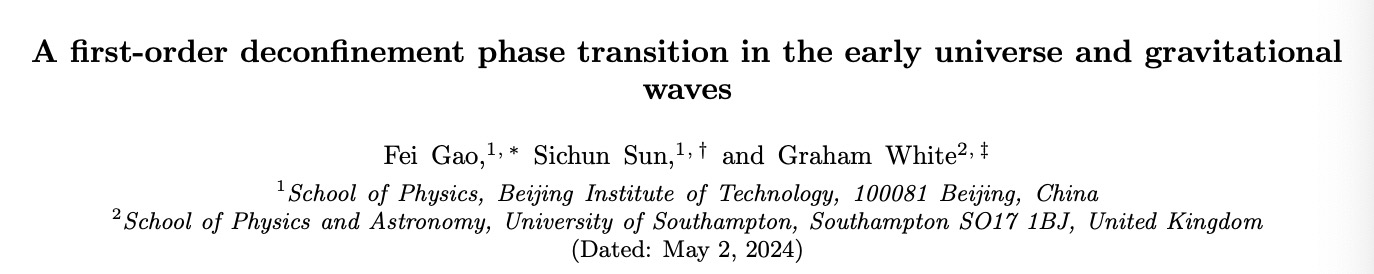 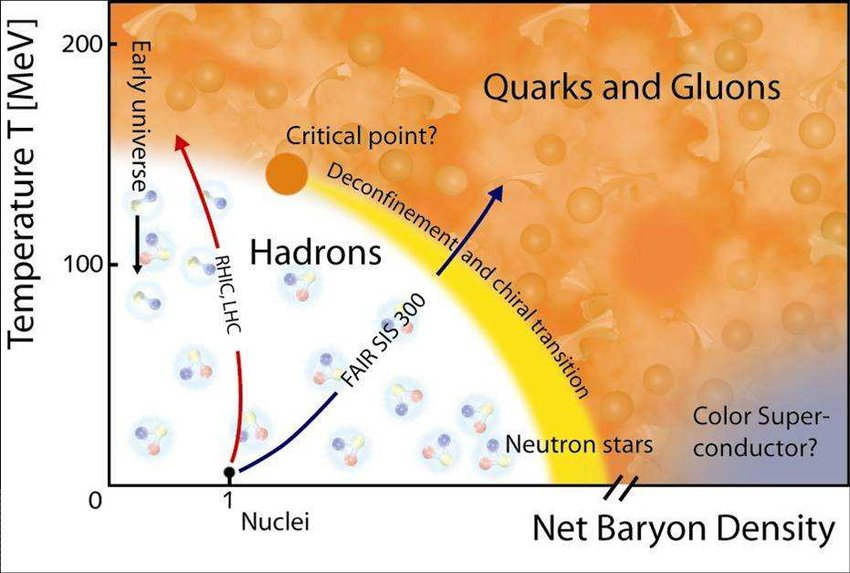 Large Chemical Potential:
Still within the Standard Model QCD
With different early universe large chemical potential(BSM in the other sector)

Chiral phase transition with zero mass quarks:  
Probably second order……thought to be the first order before
The chiral phase transition of QCD in all massless cases with quark flavor Nf <=6 is consistent with a second-order transition at zero chemical potential from a recent lattice simulation
Our approach: Gluon condensate.  
Different from a Pecci-Quinn phase transition
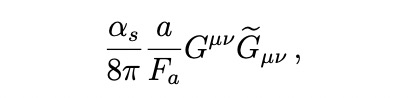 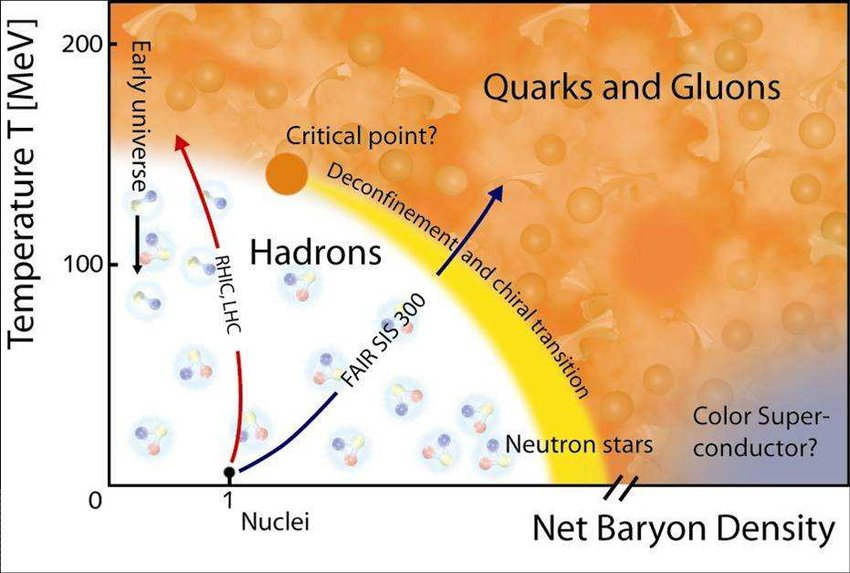 Attempts to realize the first order QCD PT in the early universe:
—-Our approach: Gluon condensate
This term corrects gluon propagator, induces a gluon condensate: an effect with pure Yang-Mills
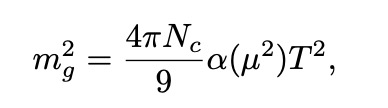 Compared to Peccei-Quinn symmetry breaking, pseudo scalar axion as Nambu-Goldstone boson:
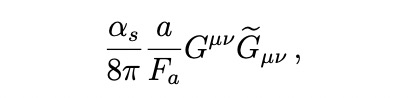 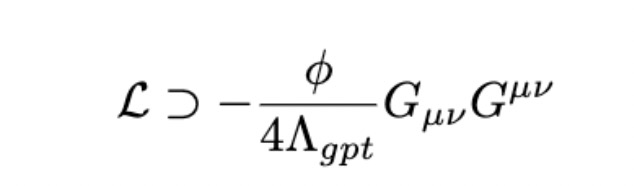 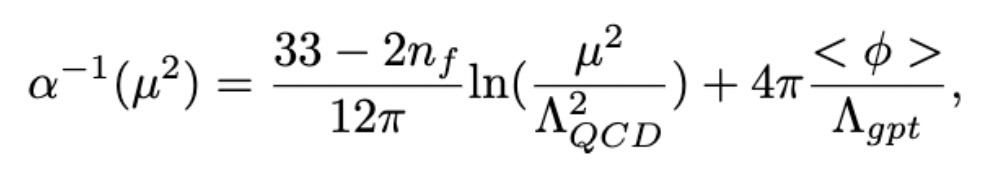 Thermal Polyakov loop as the order parameter:
At lowest non-trivial (one-loop) order in a perturbative expansion, the potential




For SU(3) YM theory
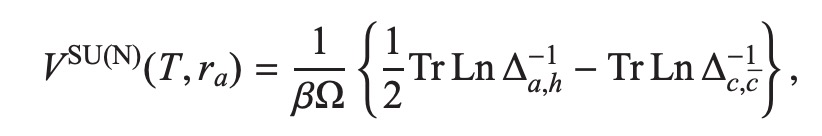 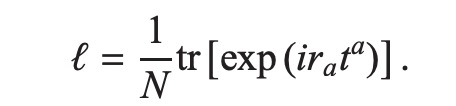 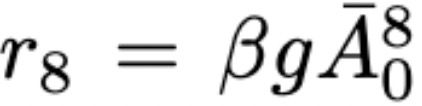 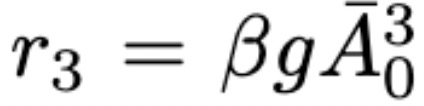 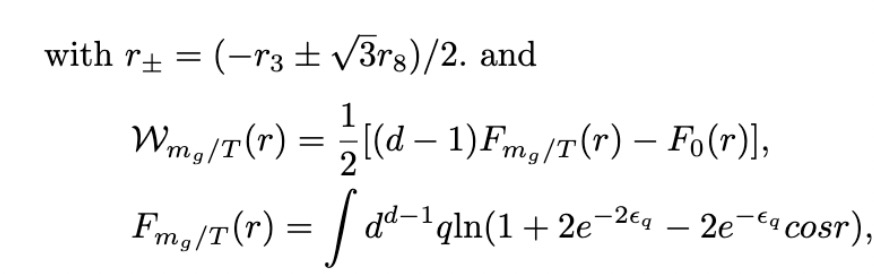 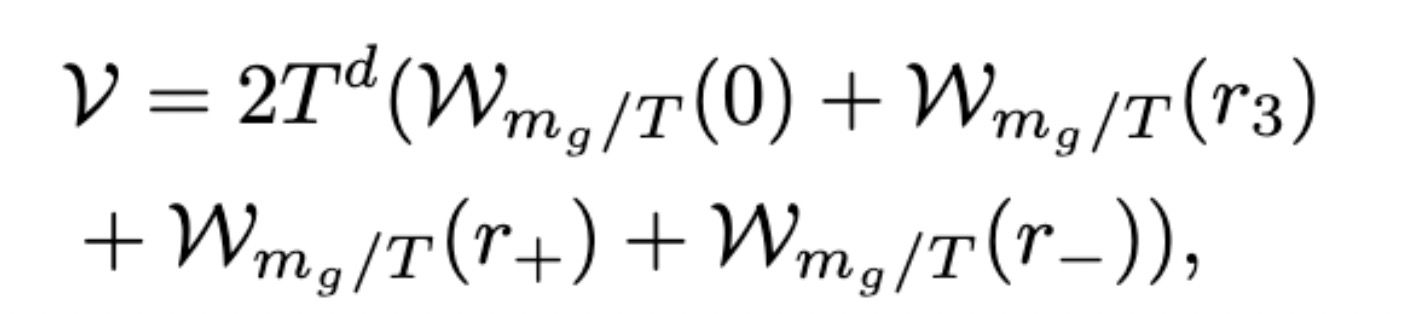 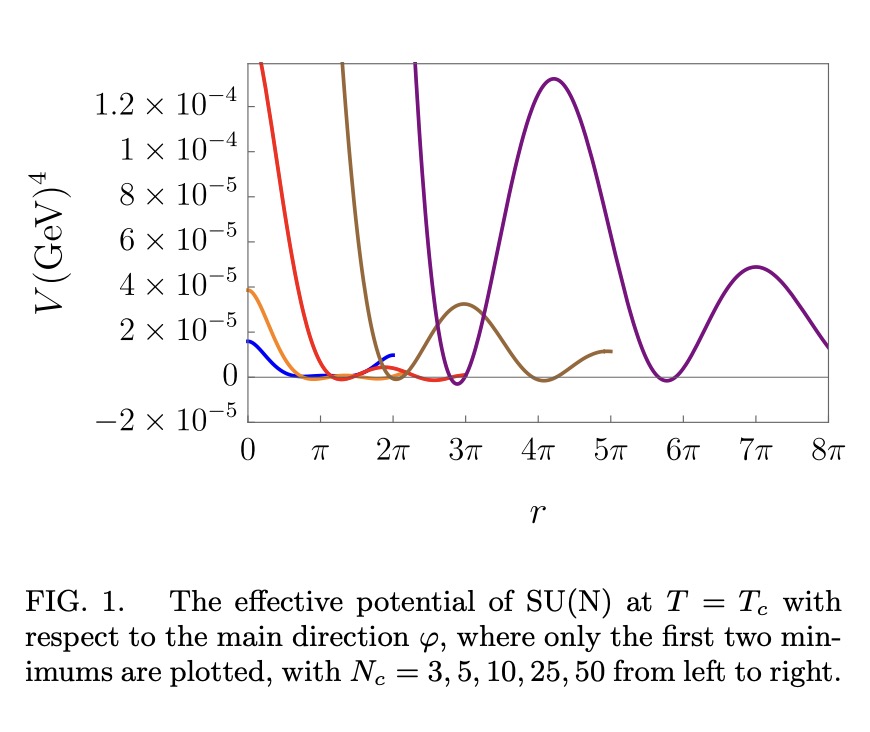 Thermal Polyakov loop as the order parameter:
Generalized to SU(Nc) theory:











From the potential form, phase transition always happens at point:
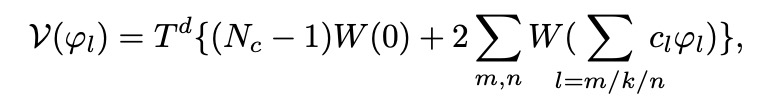 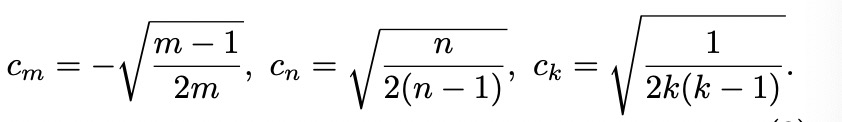 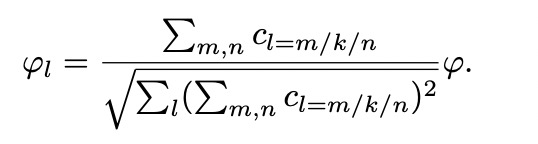 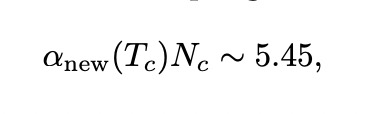 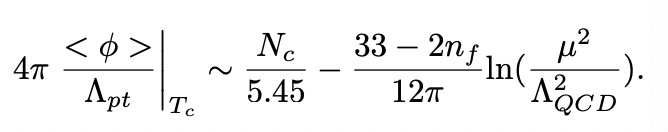 Or with the extra scalar:
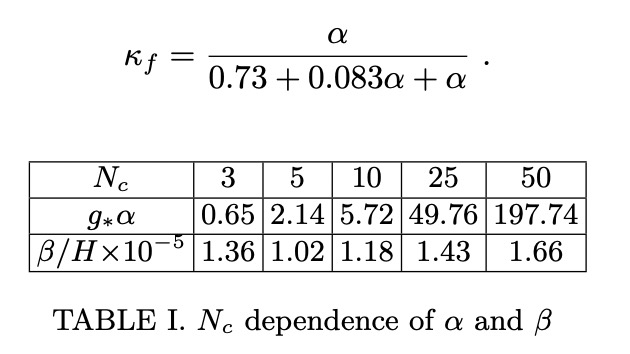 Gravitational waves production from effective potential:
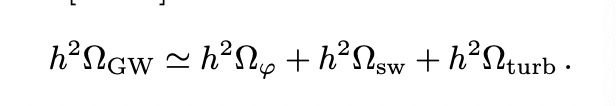 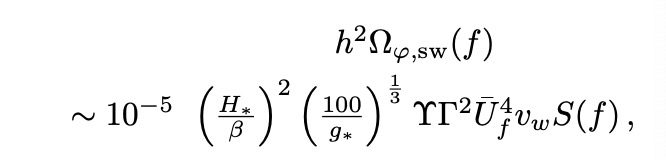 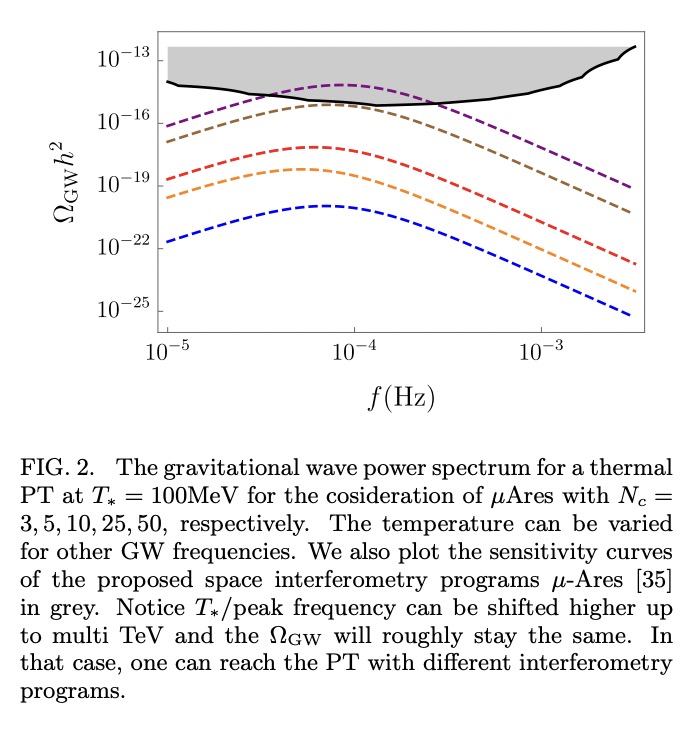 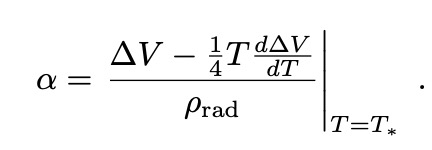 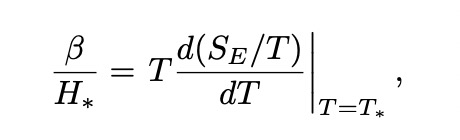 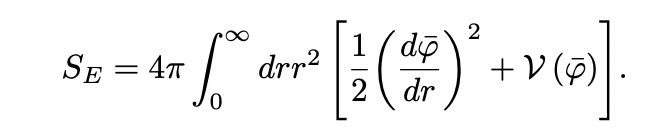 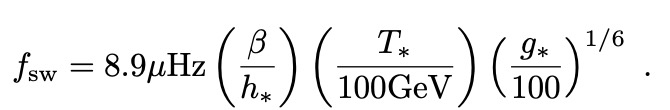 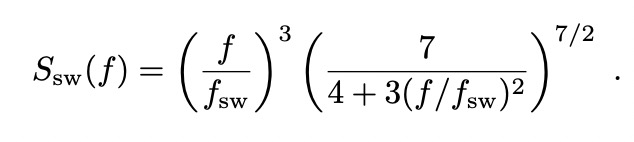 Inverse Gertsenshtein effect  ——Detecting High-frequency gravitational waves
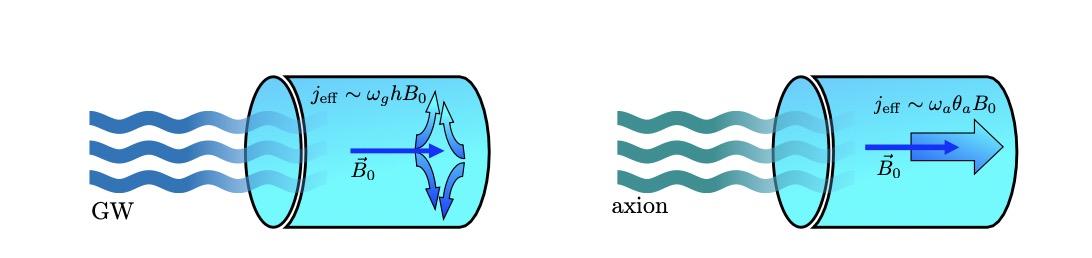 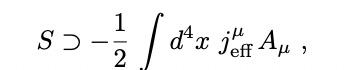 From TT gauge to PD gauge:
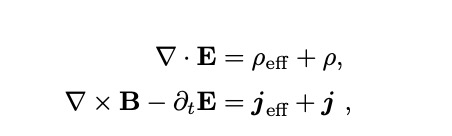 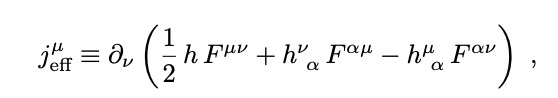 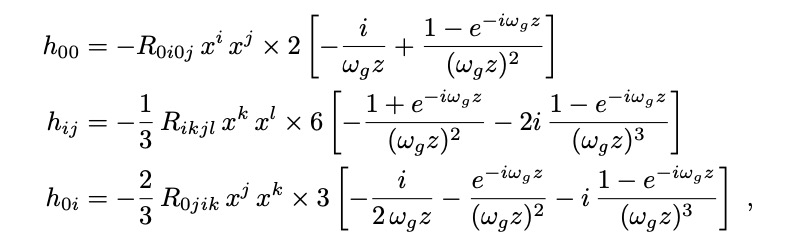 See Maggiore M (2007) Gravitational Waves. Vol. 1: 
Theory and Experiments. Oxford University Press.
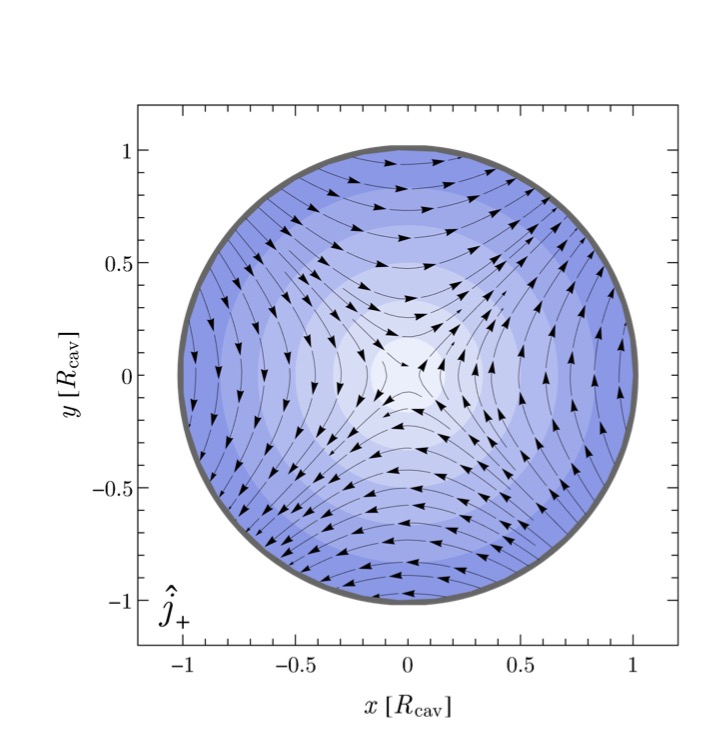 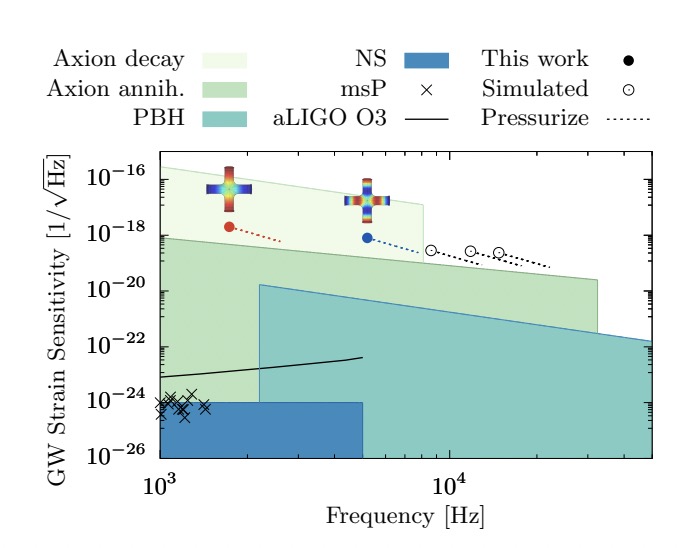 Effective current plot:
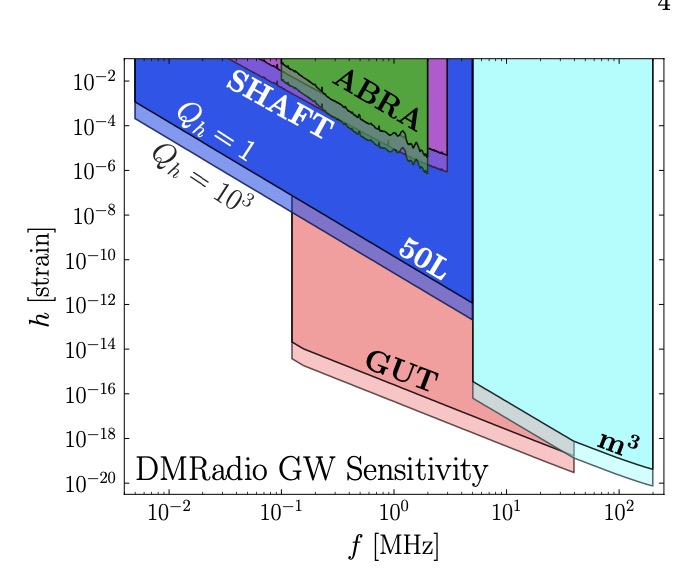 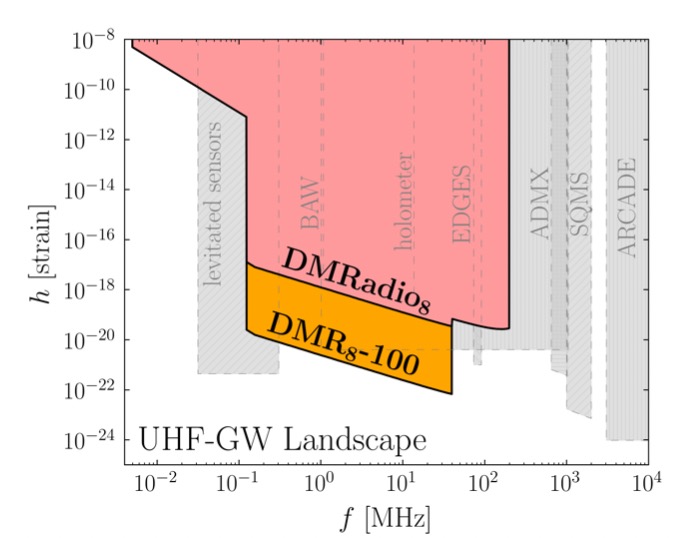 Experimental setups:  
Resonant ELEctric Axion Probe(RE-LEAP)
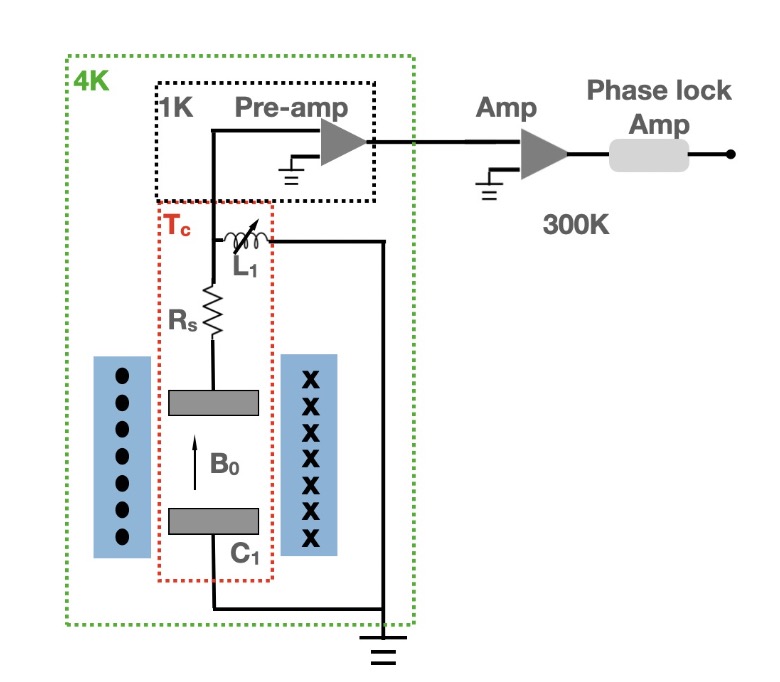 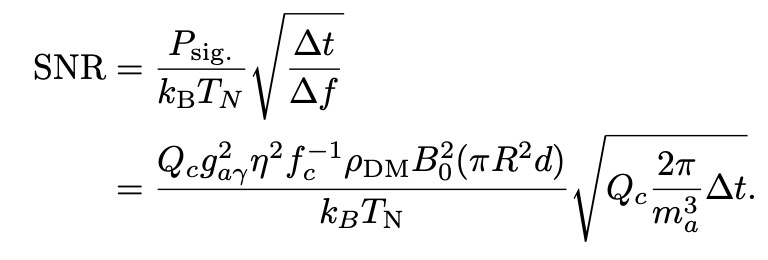 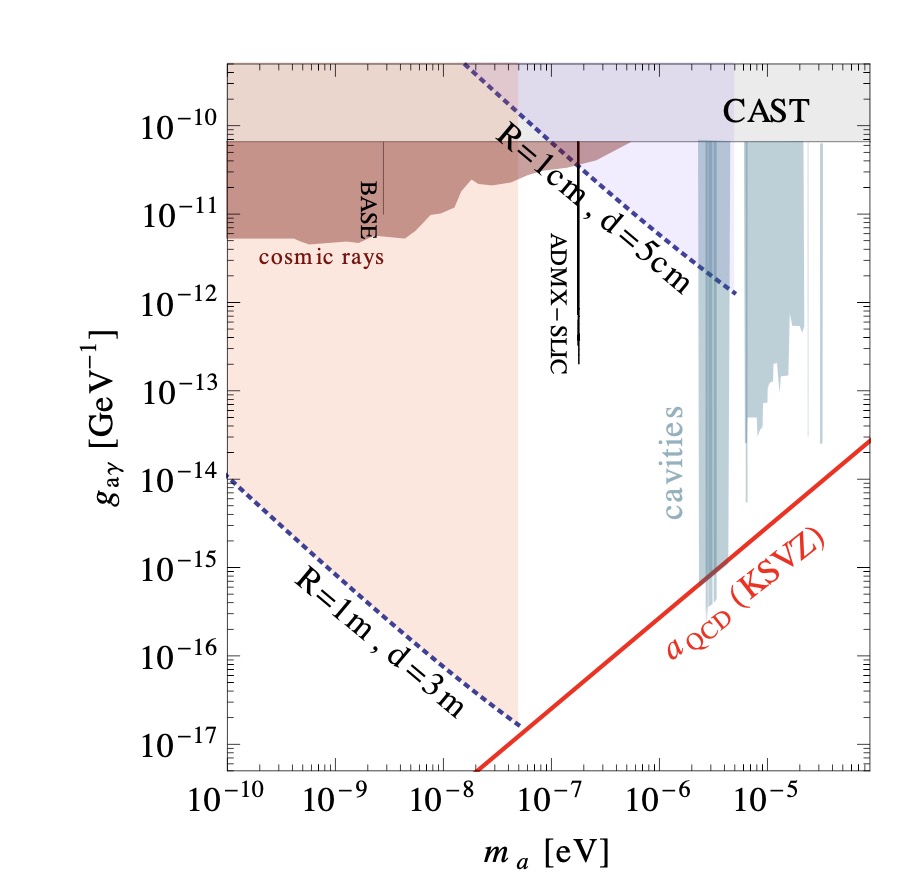 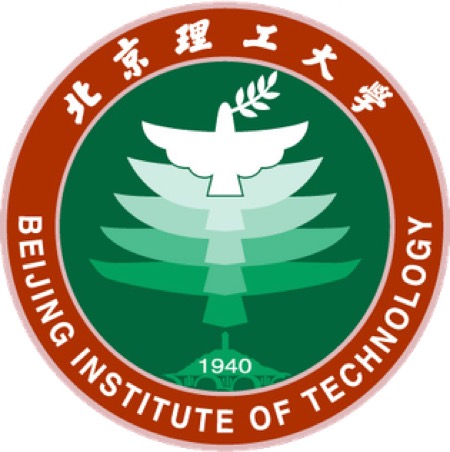 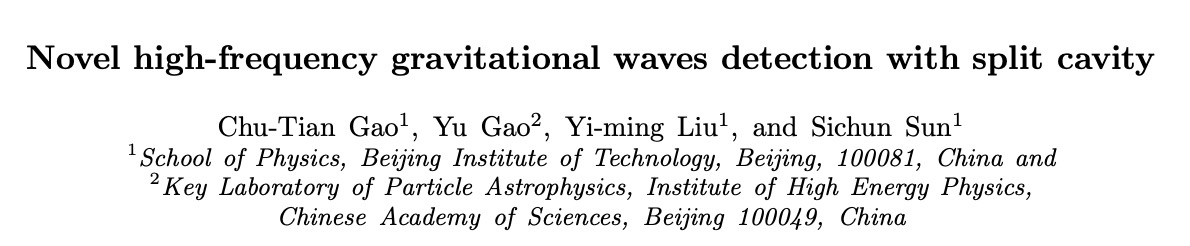 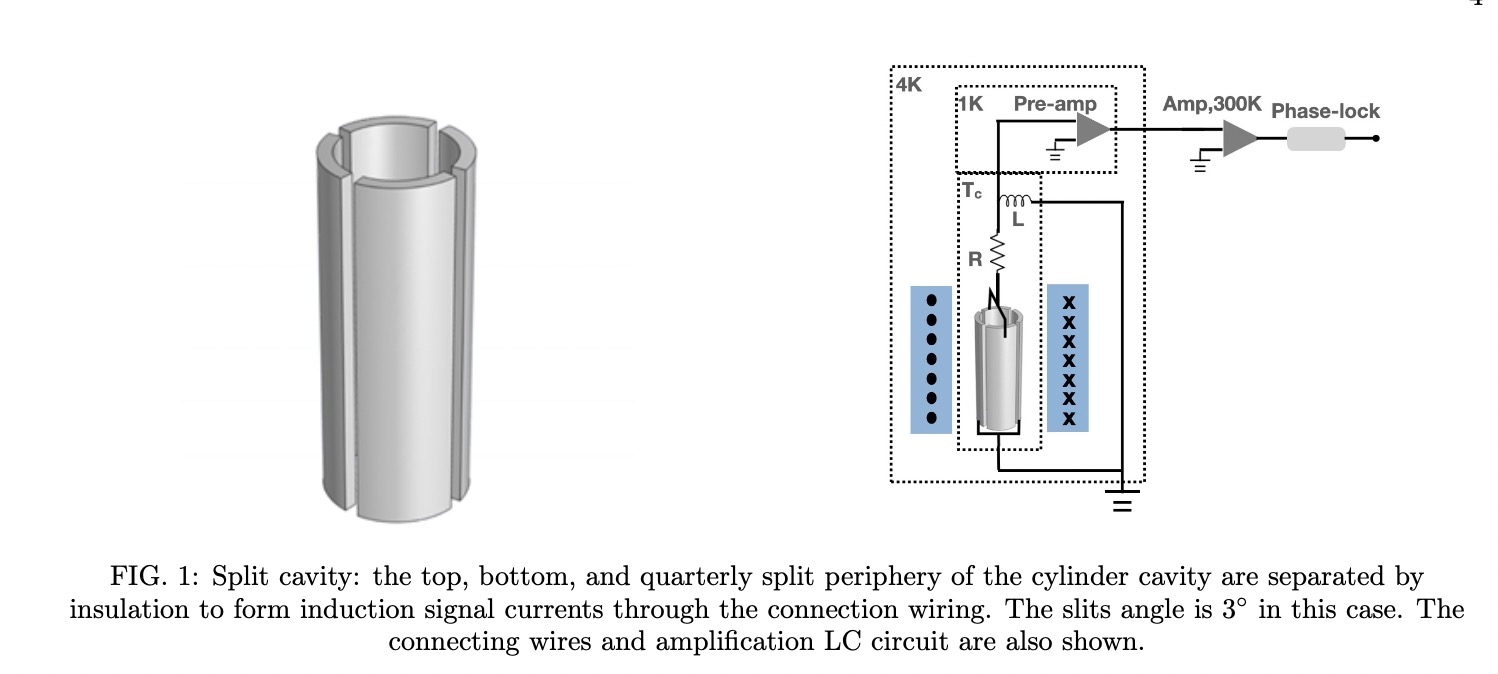 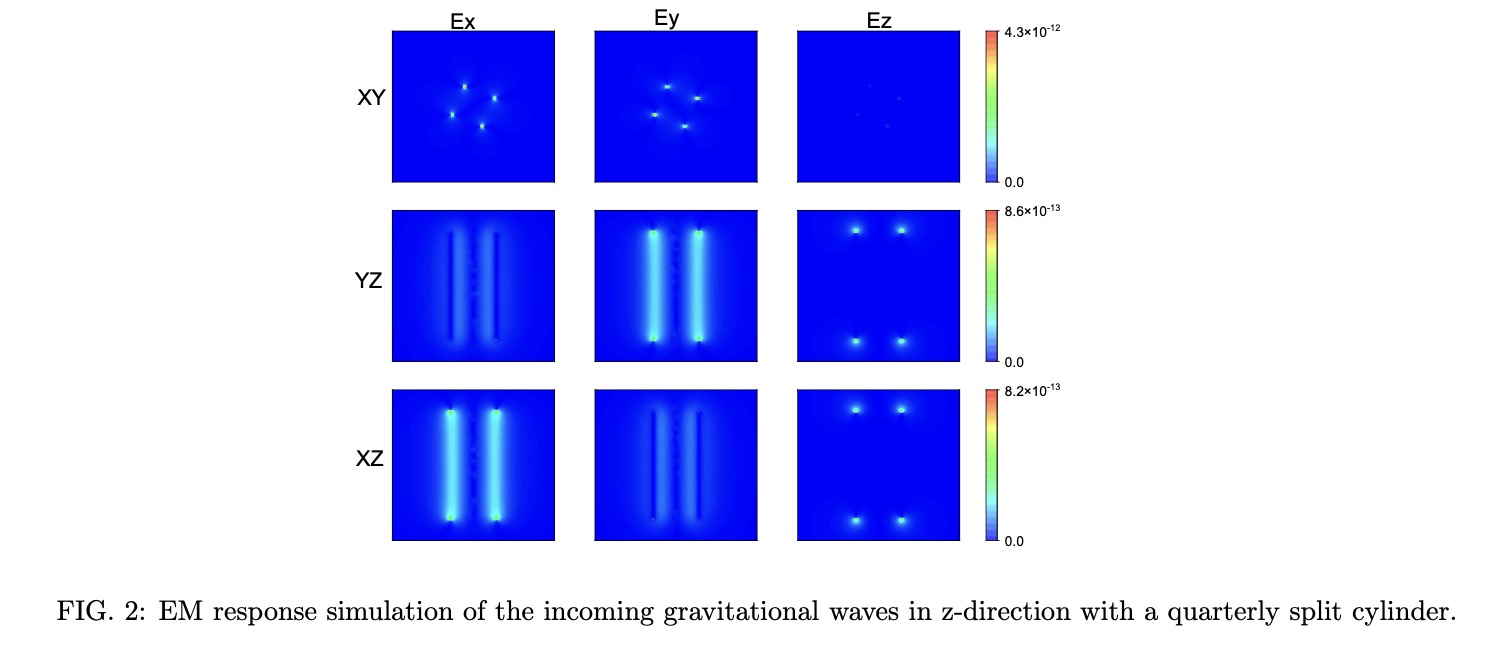 arXiv: 2305.00877, 
PRD,109 (2024) 8, 084004
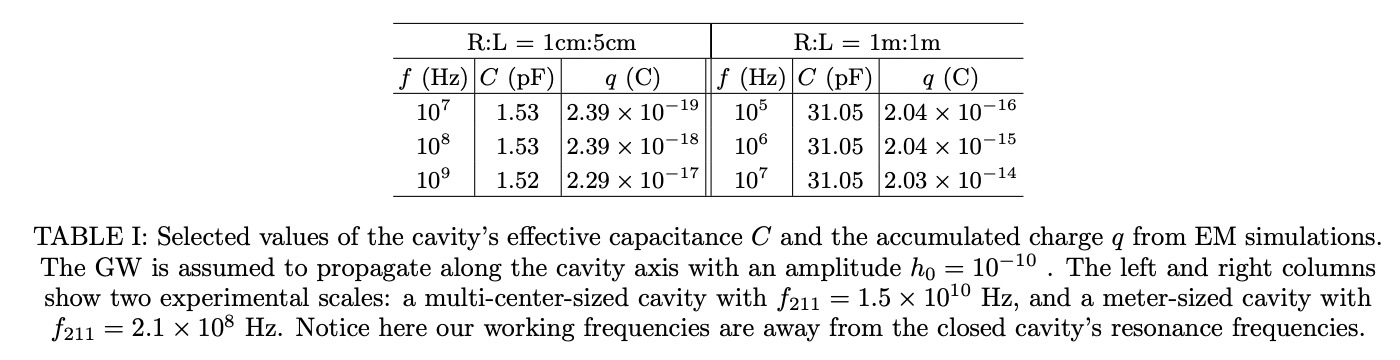 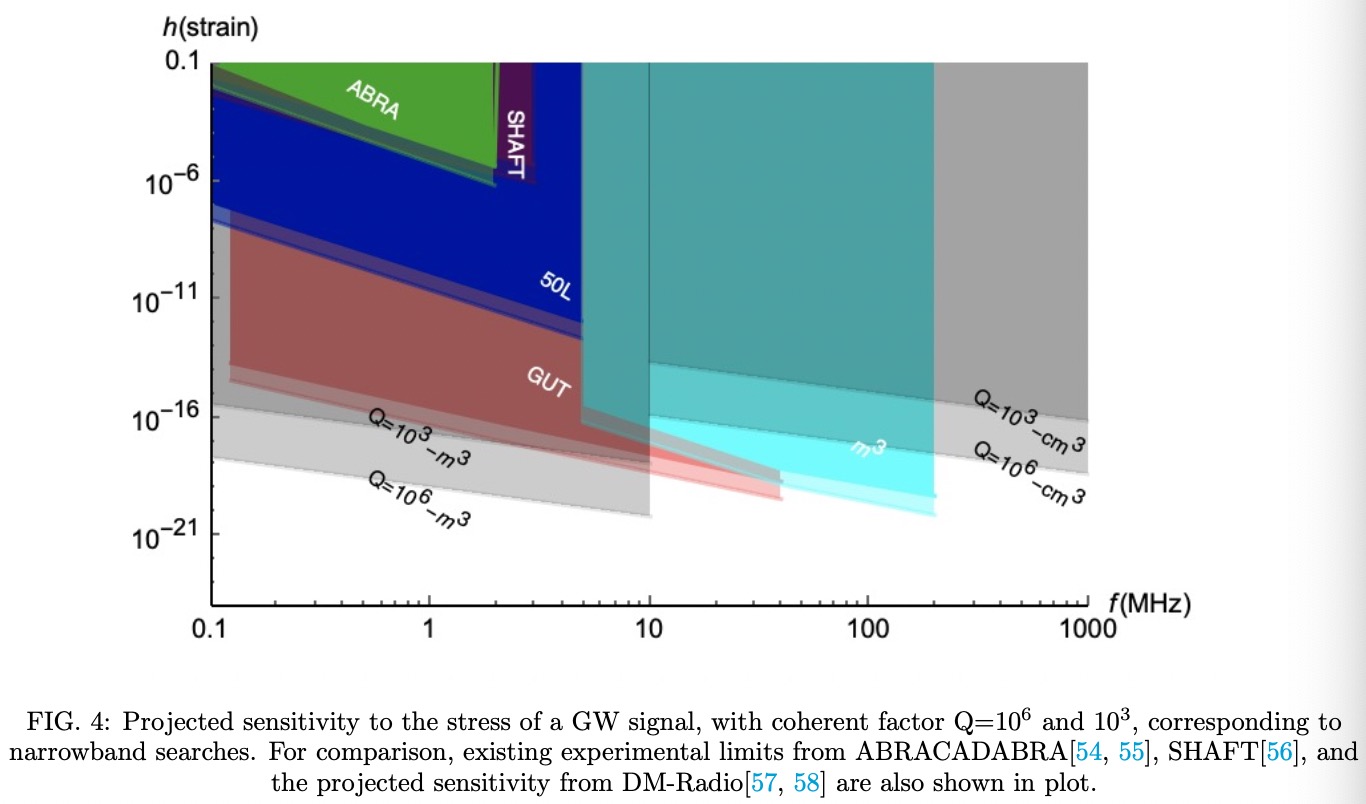 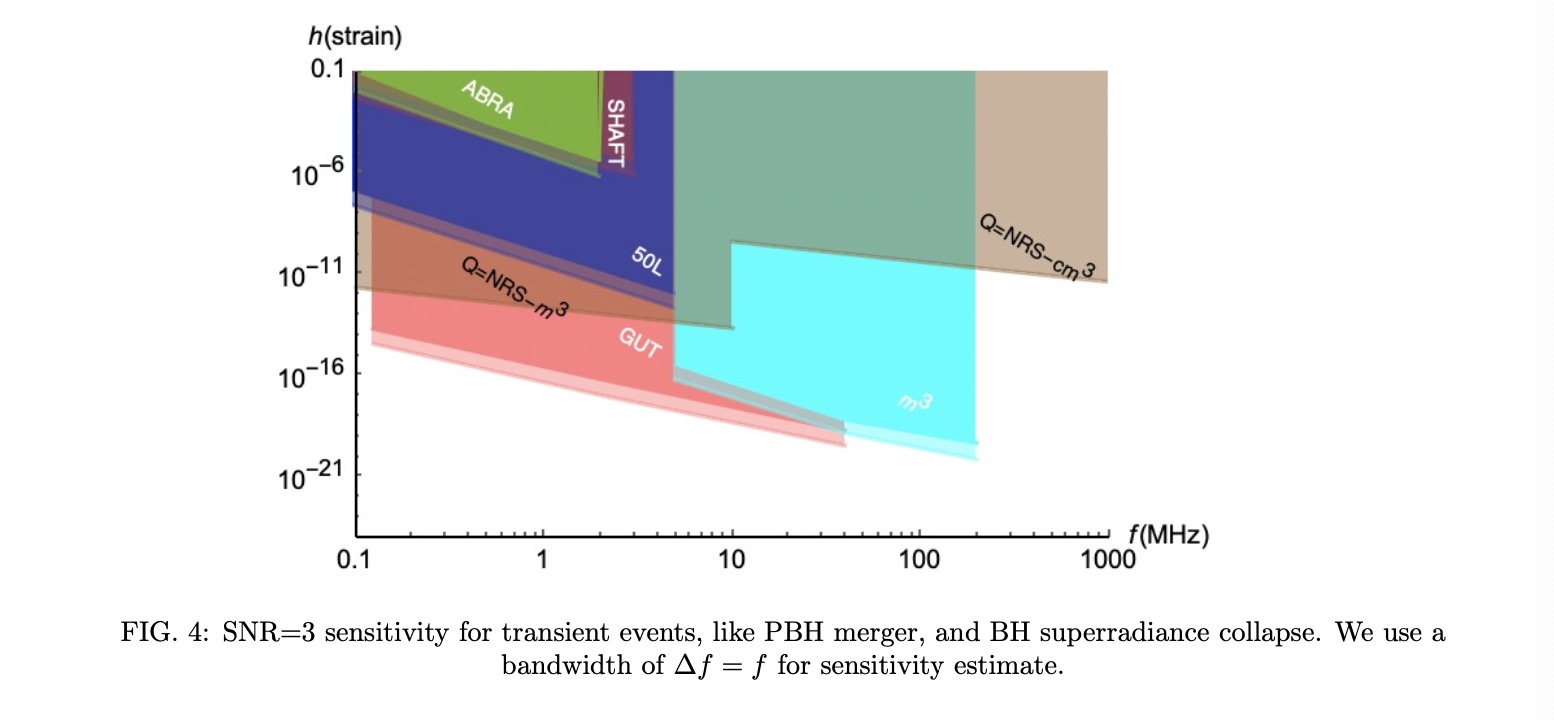 脉冲星计时阵列探测到了极低频引力波证据
(2023国际十大科学进展)
可能暗示了高频引力波
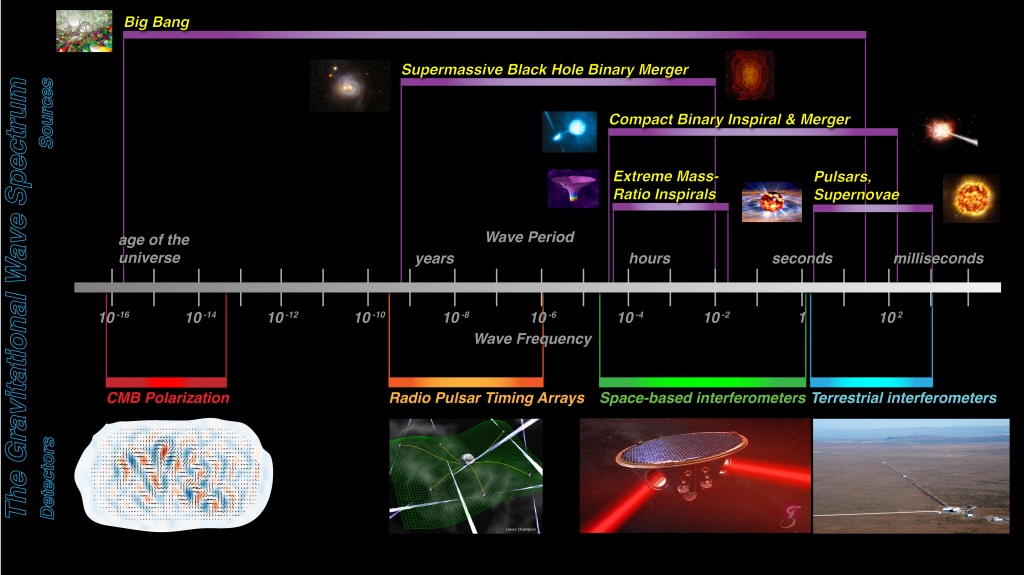 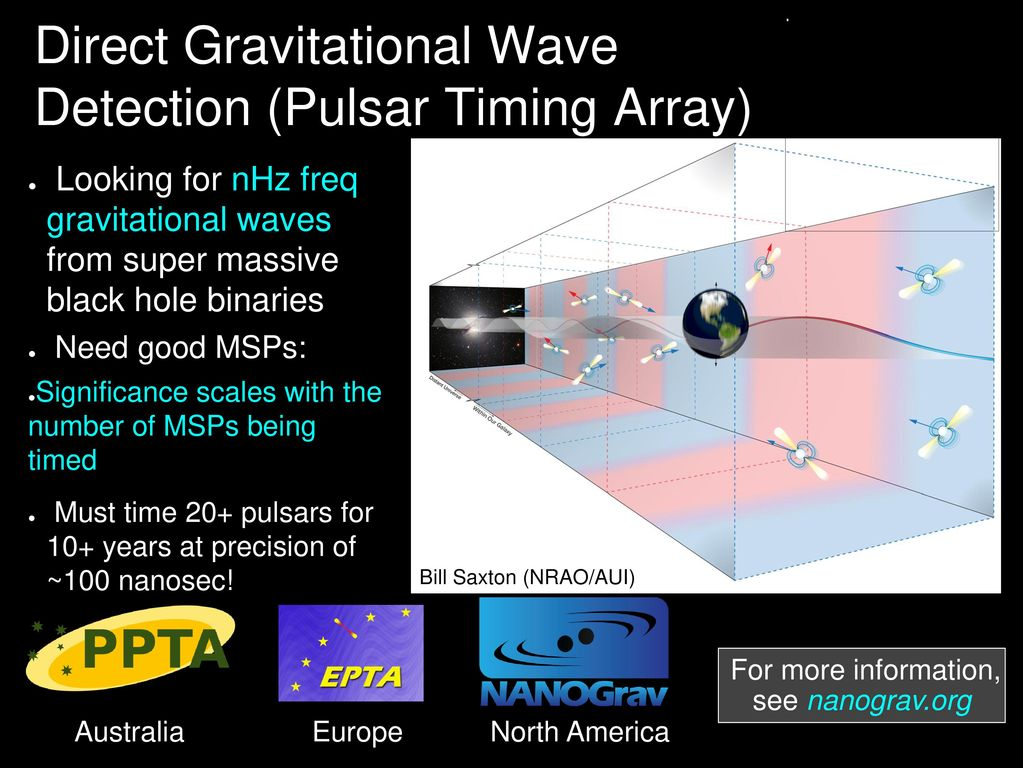 PTA(low-frequency GW) implies the primordial blackhole formation
HFGW from those primordial blackhole merger——crosslink joint analysis
arXiv: 	 2309.15069
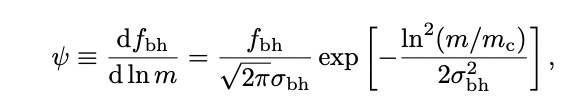 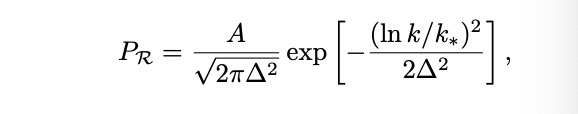 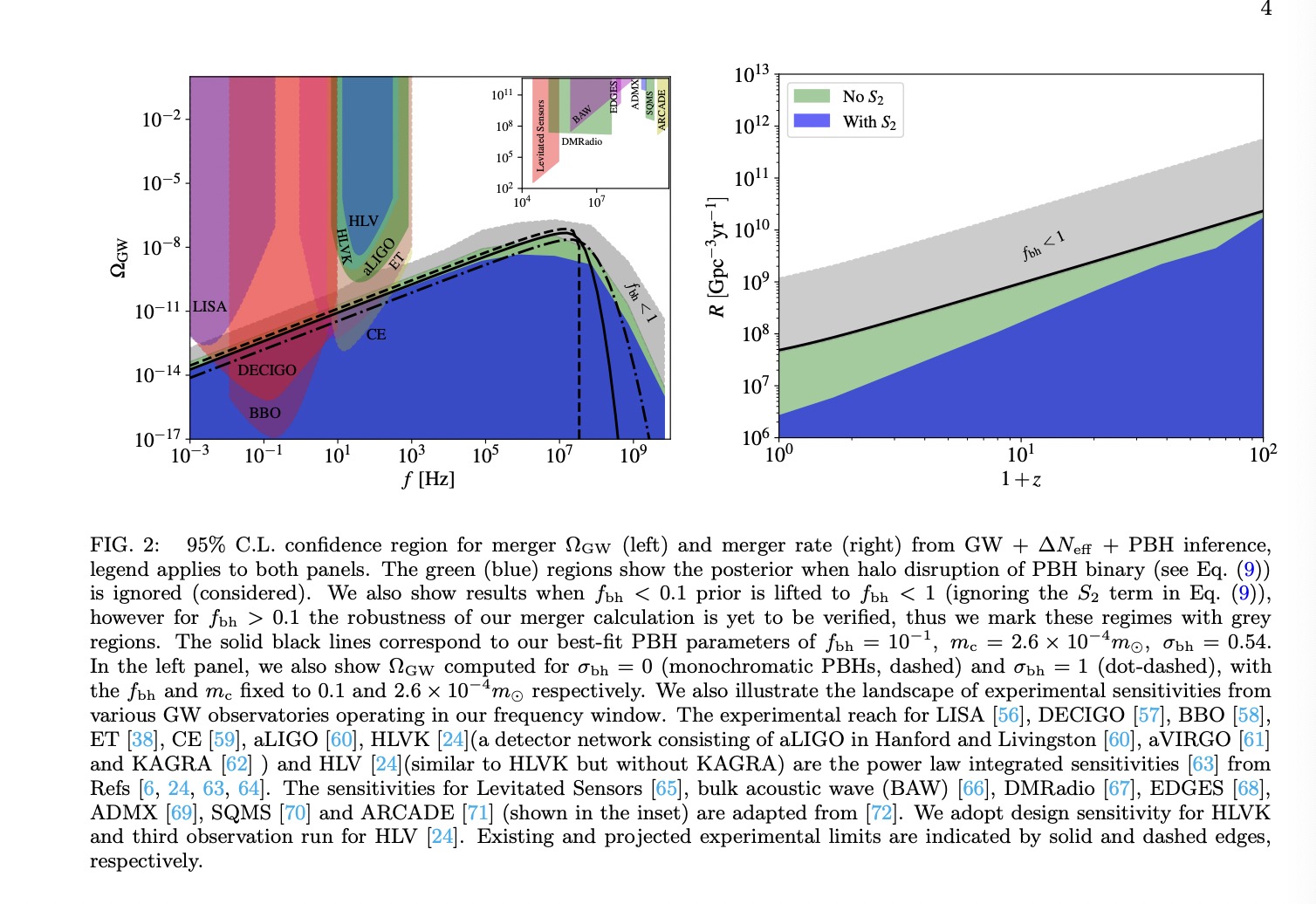 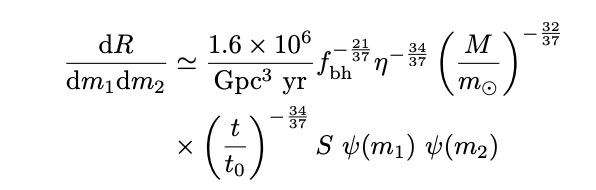 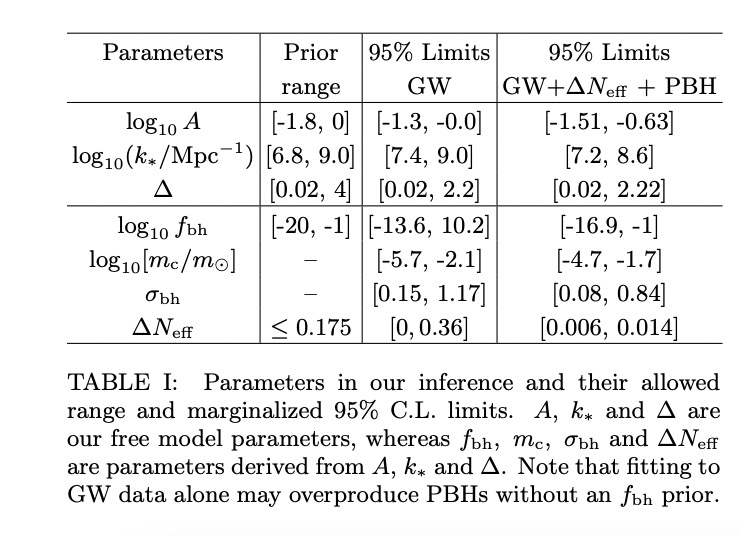 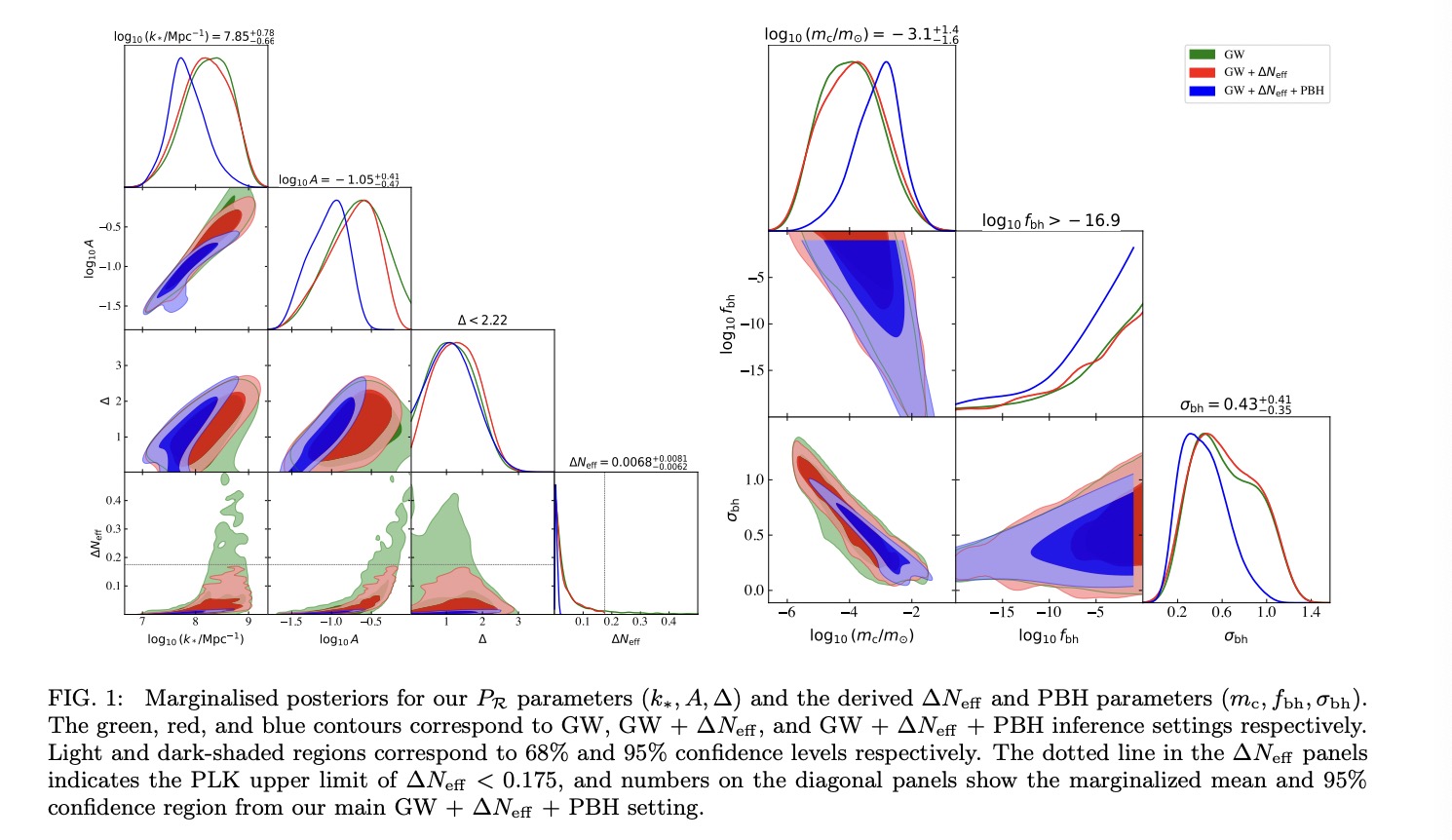 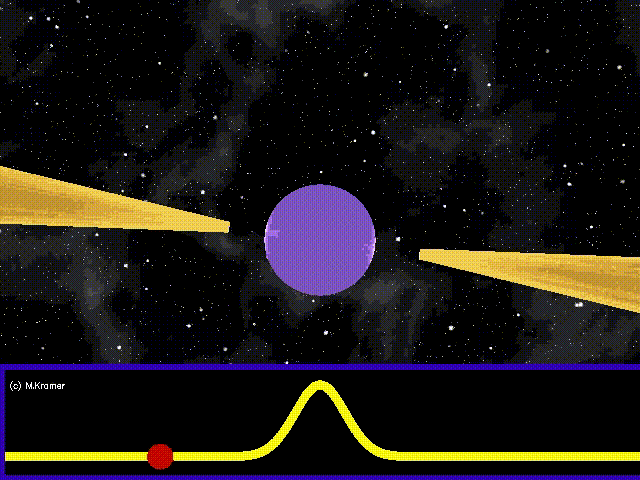 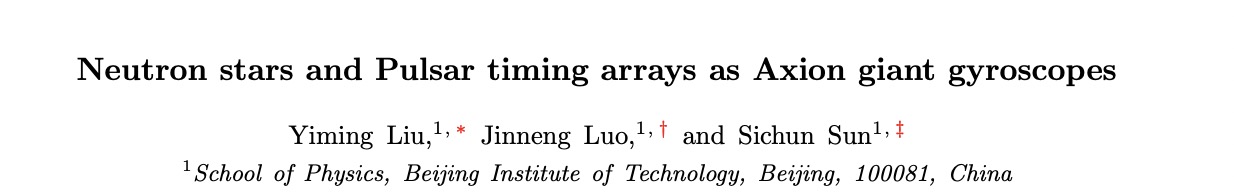 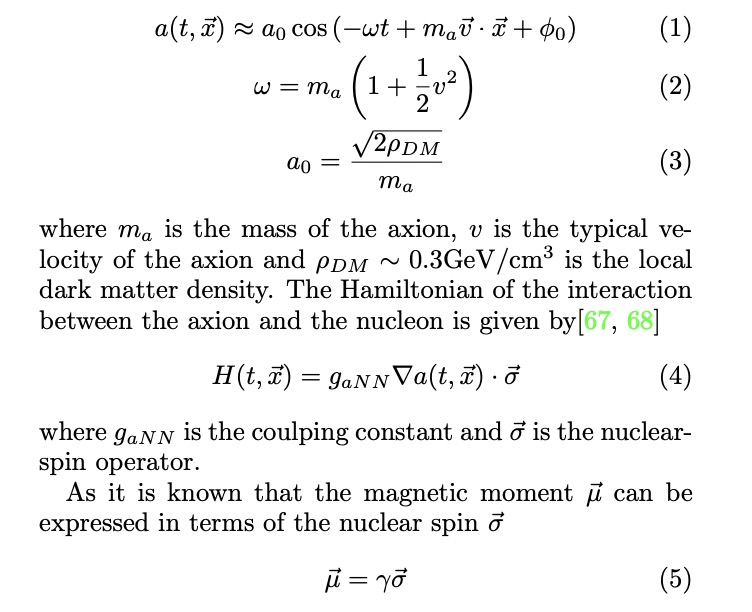 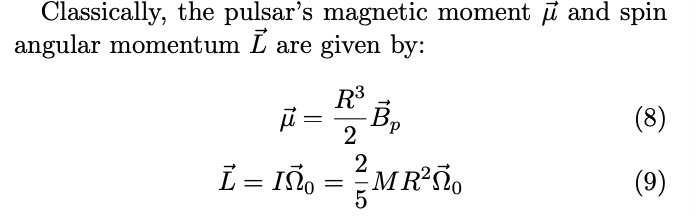 Arxiv: 2406.13480
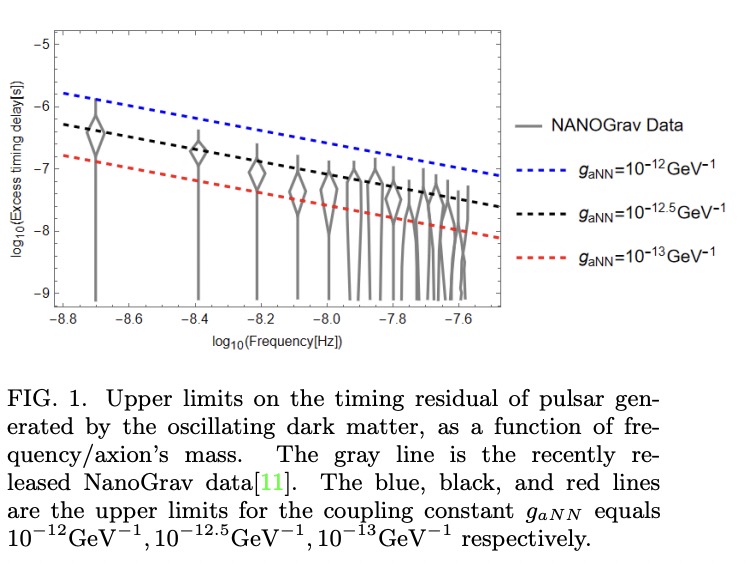 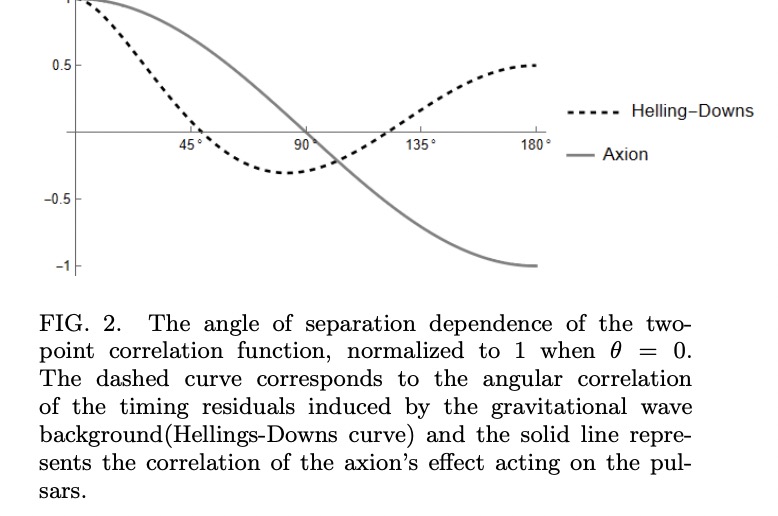 Summary
We have many ways to detect axion&GW.
Direct (Lab) vs indirect (through gravitational waves and PTAs!)
GW Generation:
Early universe wave production, mergers, phase transition.
Need a strong magnetic field and cryogenic technology in Lab.
Thank you
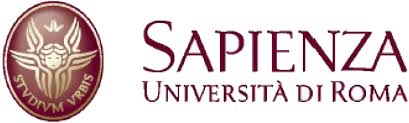 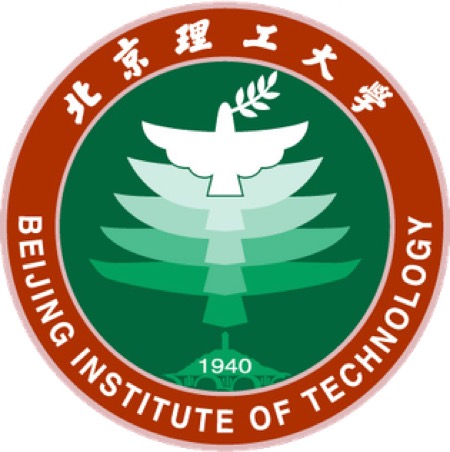 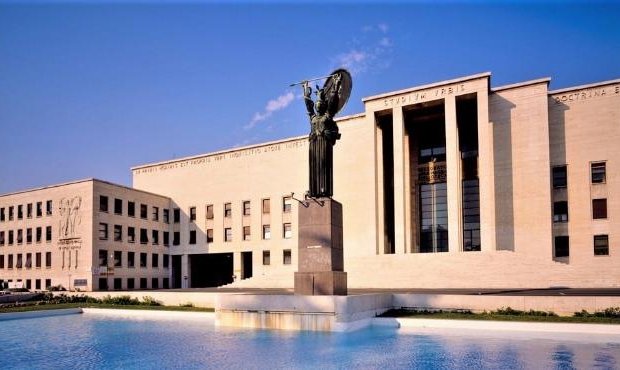 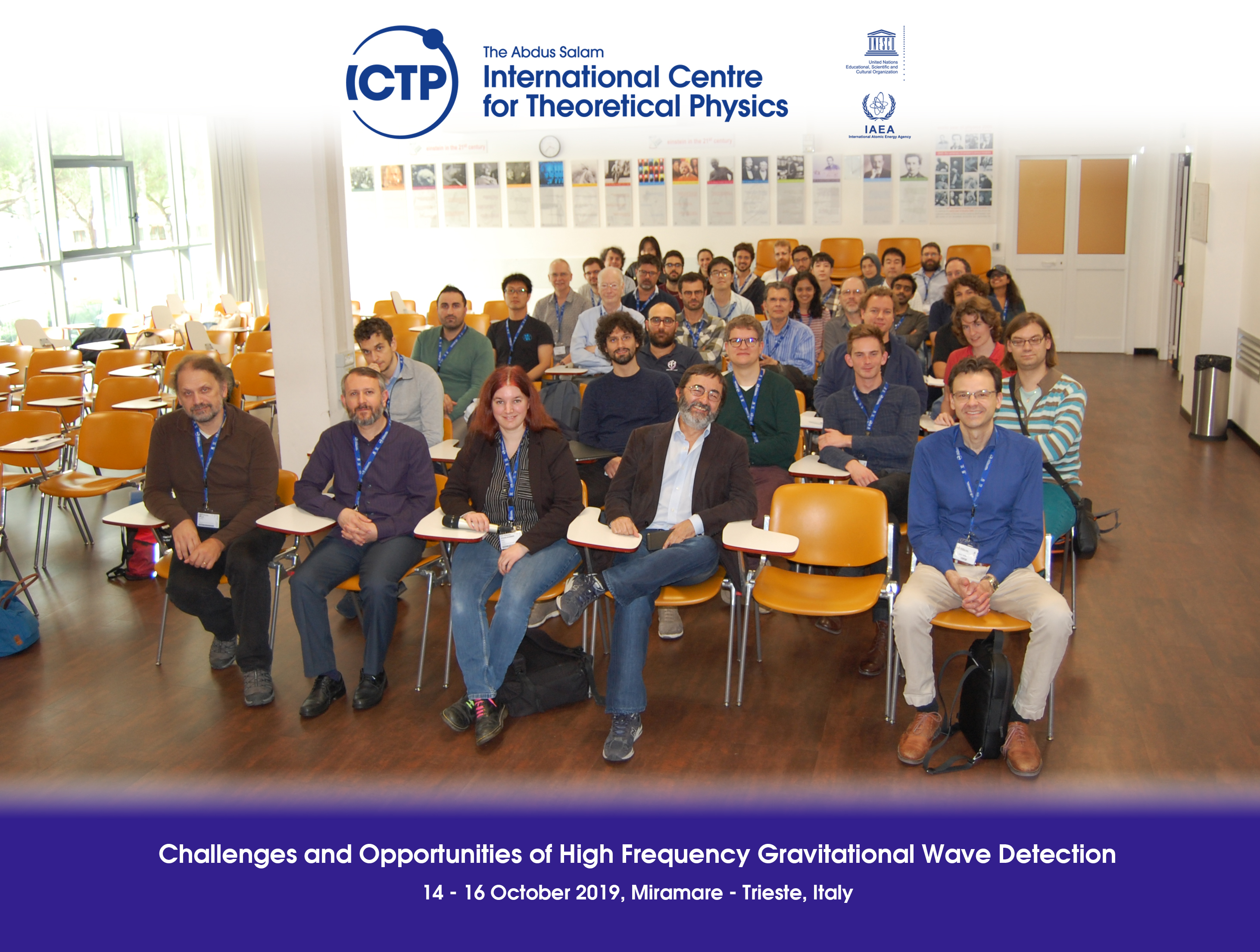 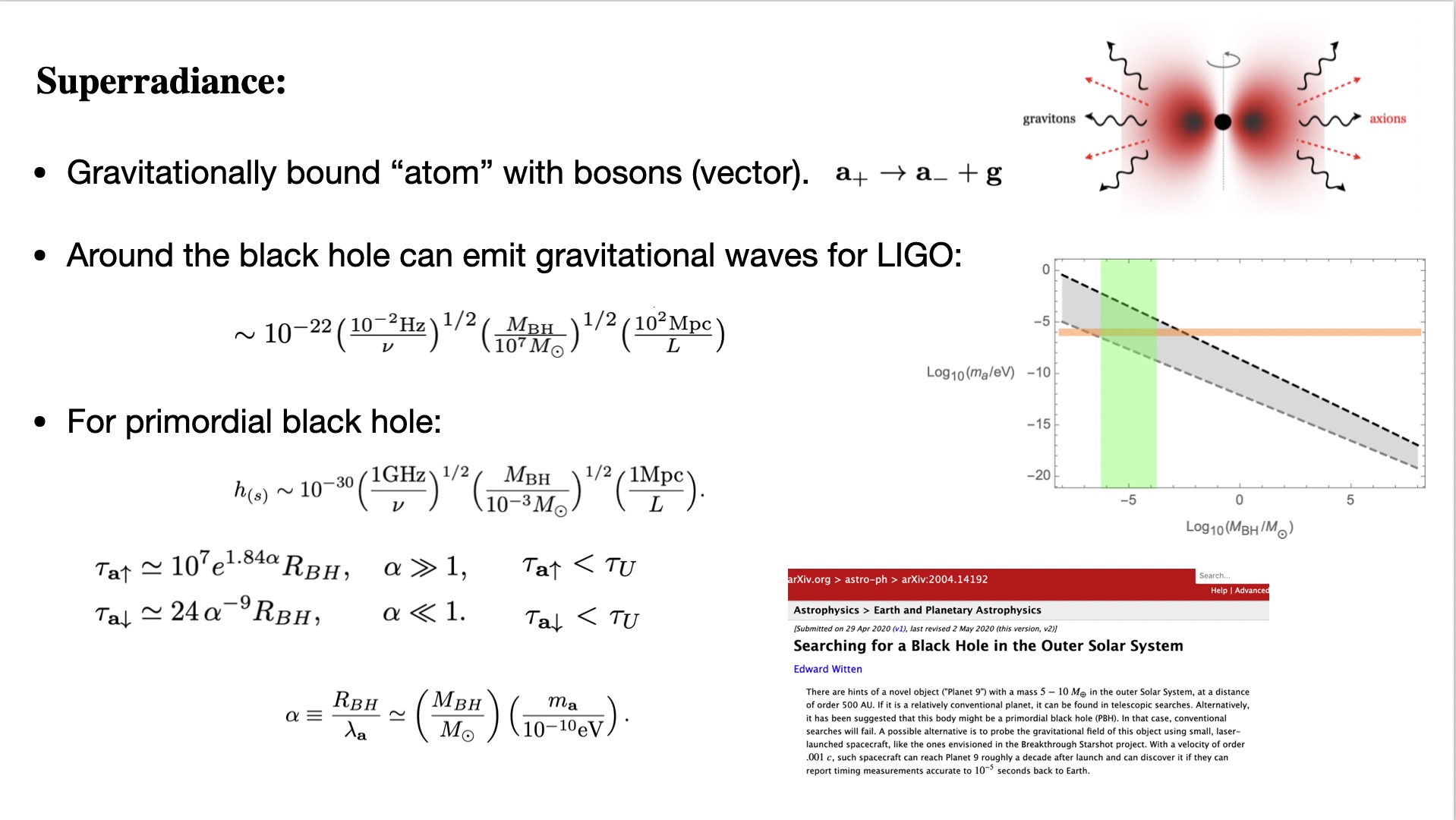 Black hole energy levels and gravitational waves
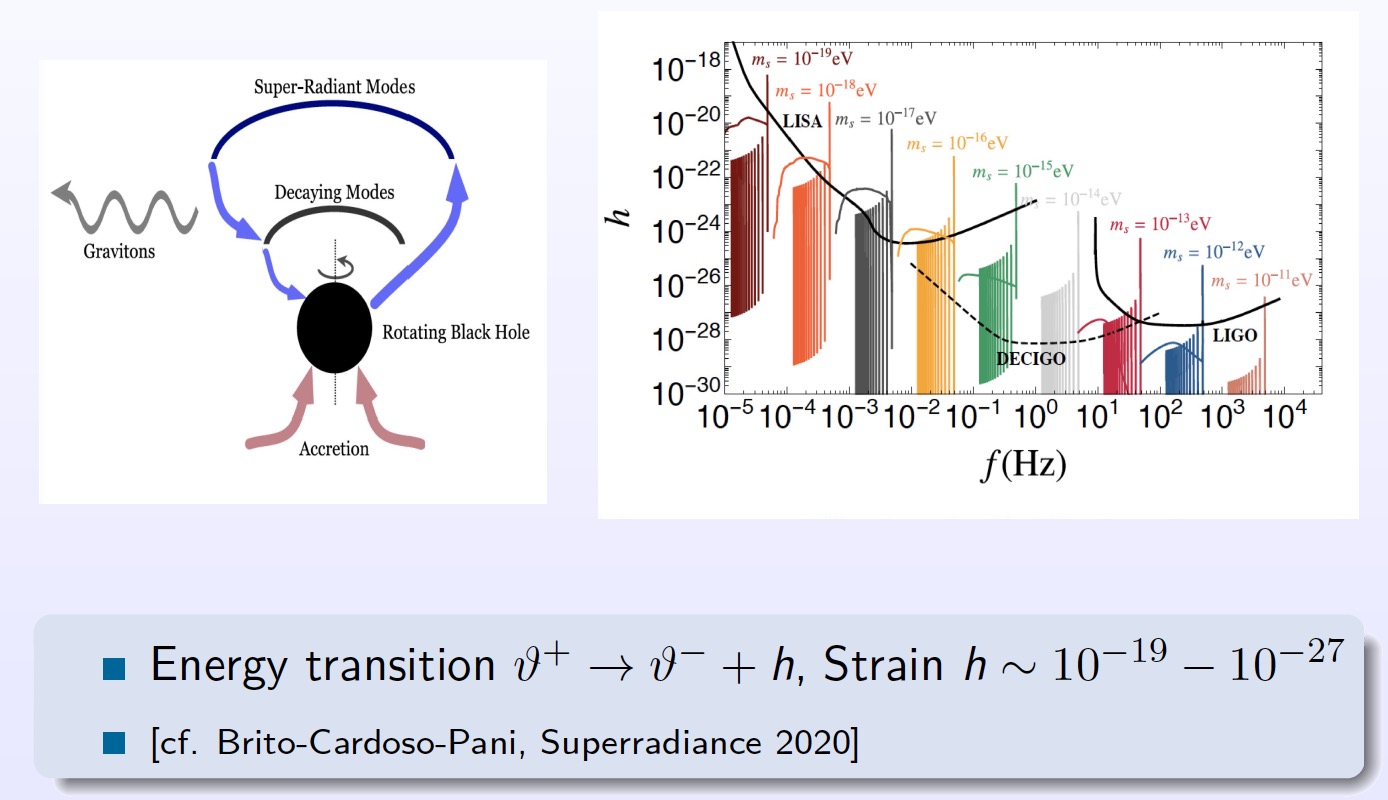 Resonant Electric Probe to Axionic Dark Matter 2206.13543
Axion detection communities:

Cavities:ADMX [26], HAYSTAC [27], CAPP [28],QUAX-aγ [29], TASEH [30], DANCE [31], ORGAN [32], CAST-RADES [33], 
non-cavity high-frequency designs:MADMAX [34], BREAD [35], etc
lower axion masses : ADMX-SLIC [37], DM-Radio [38], BASE [39], ABRA CADARA [40, 41]
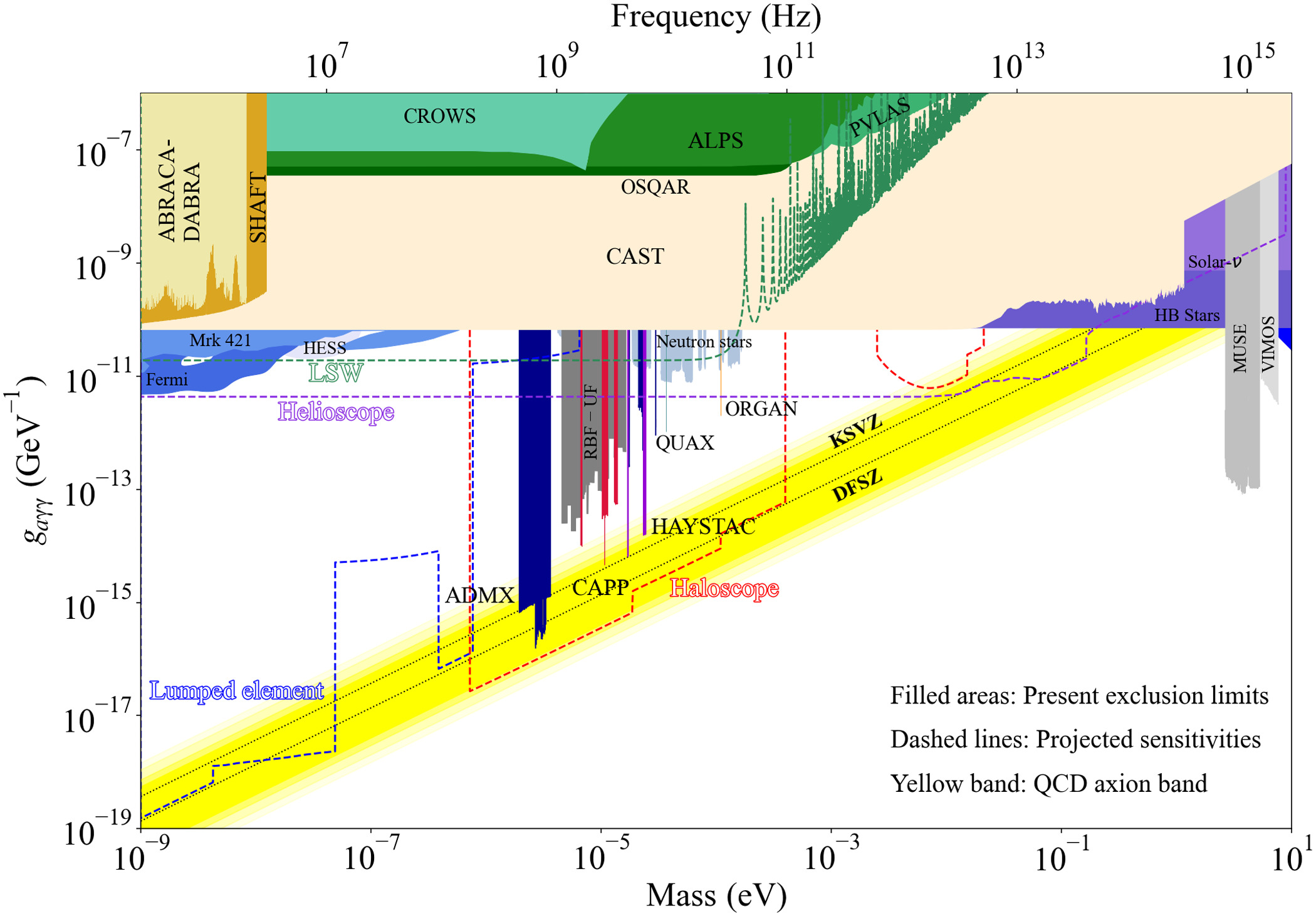 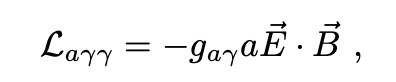 Axion modified Electromagnetism
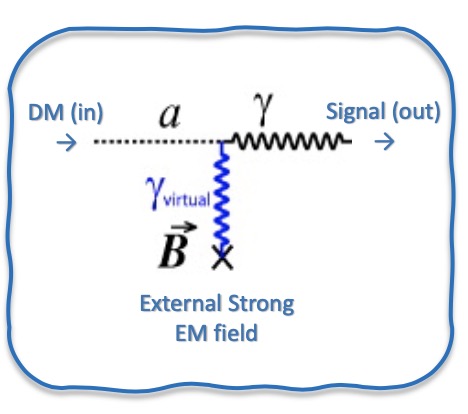 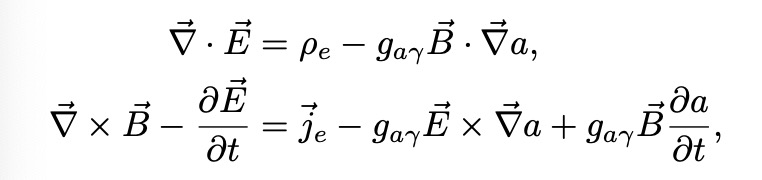 Axion dark matter:



Axion effective charge and current satisfies:
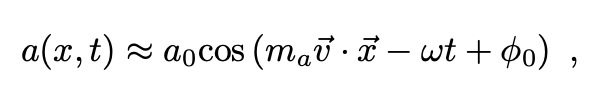 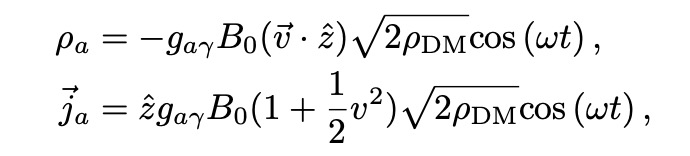 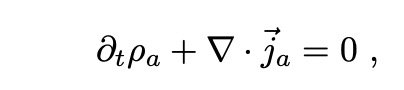 Experimental setups:  
Resonant ELEctric Axion Probe(RE-LEAP)
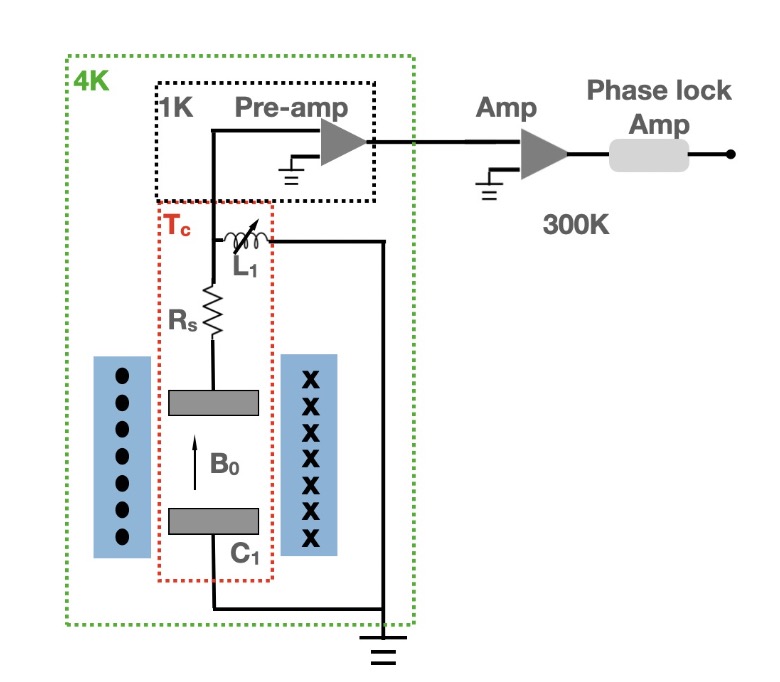 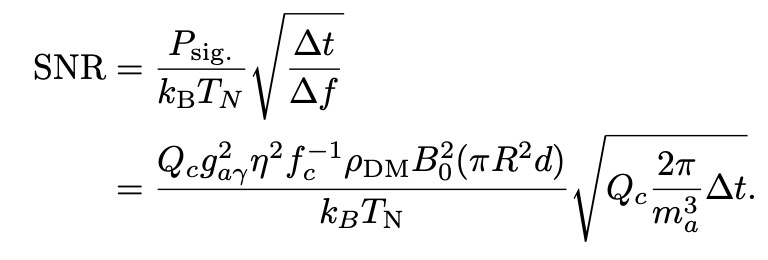 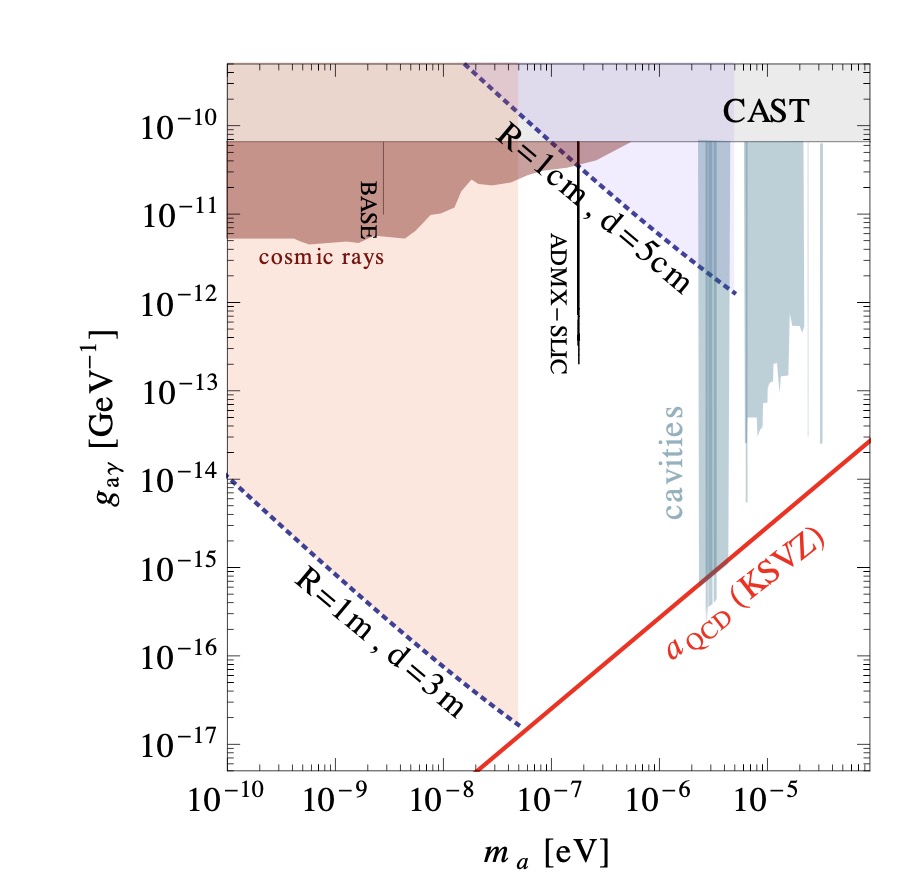 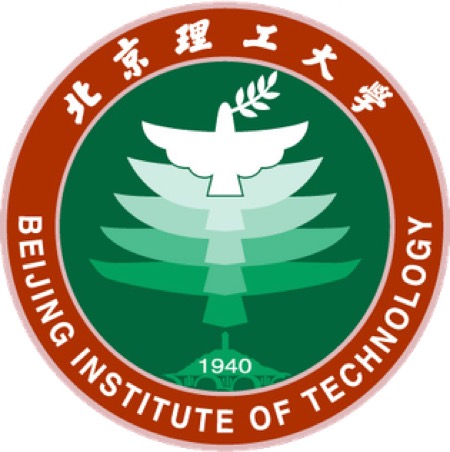 Numerical solutions:
With COMSOL Multiphysics:
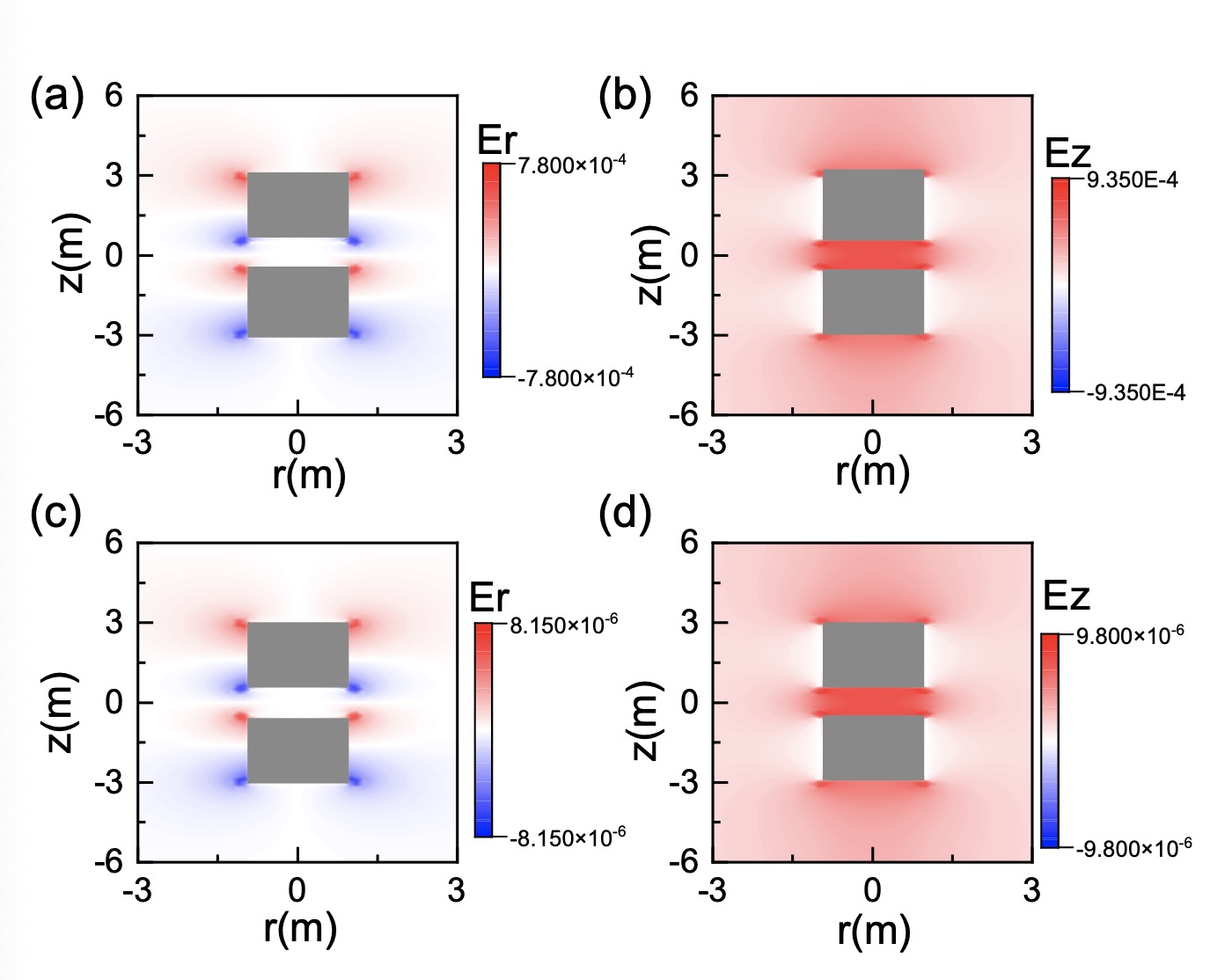 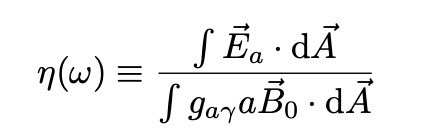 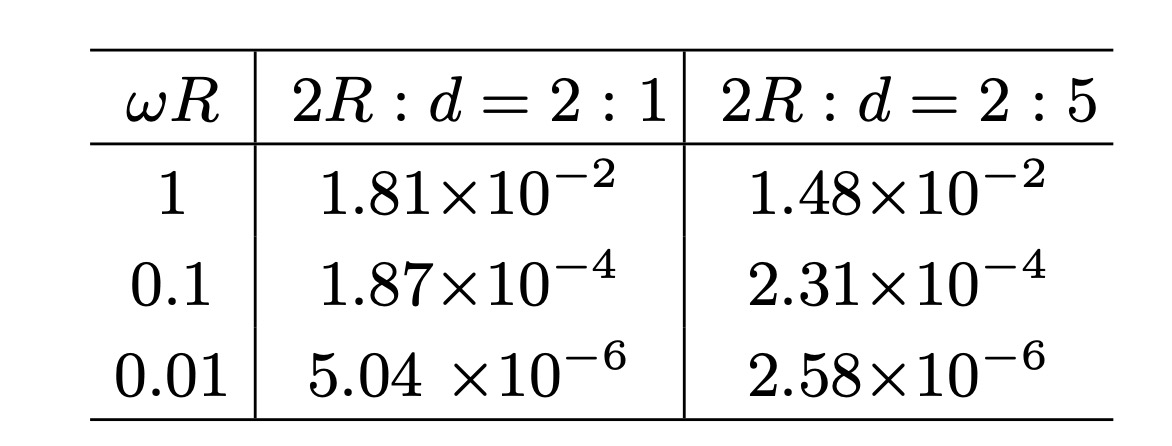 Long solenoid solutions
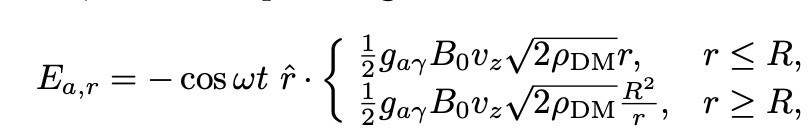 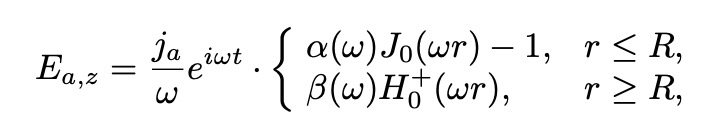 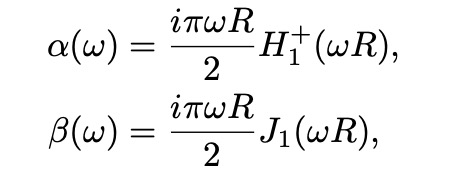 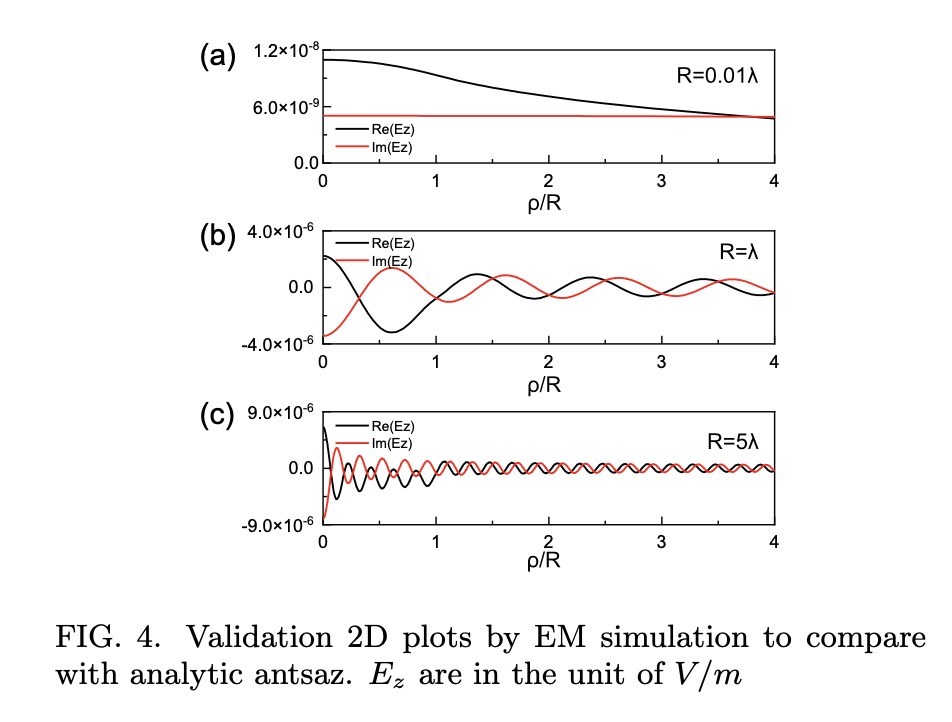 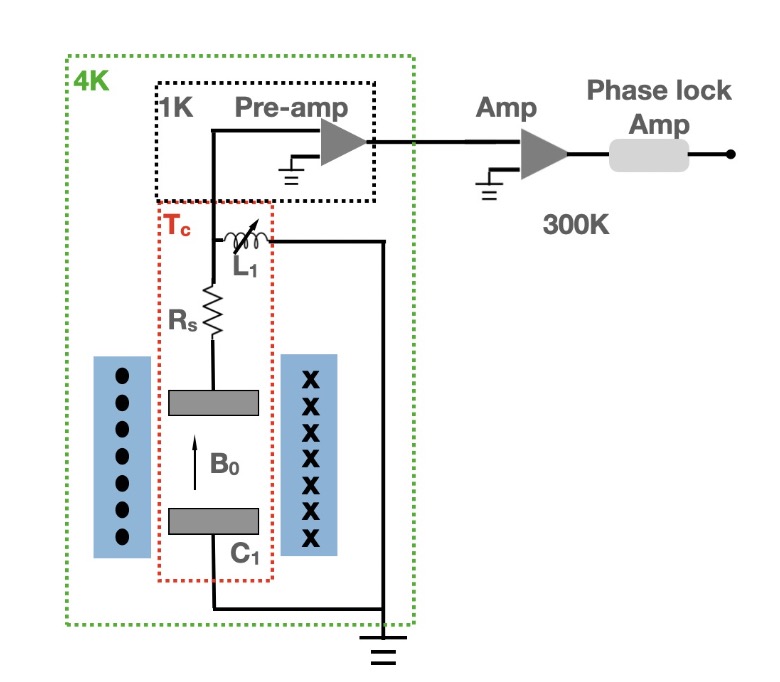 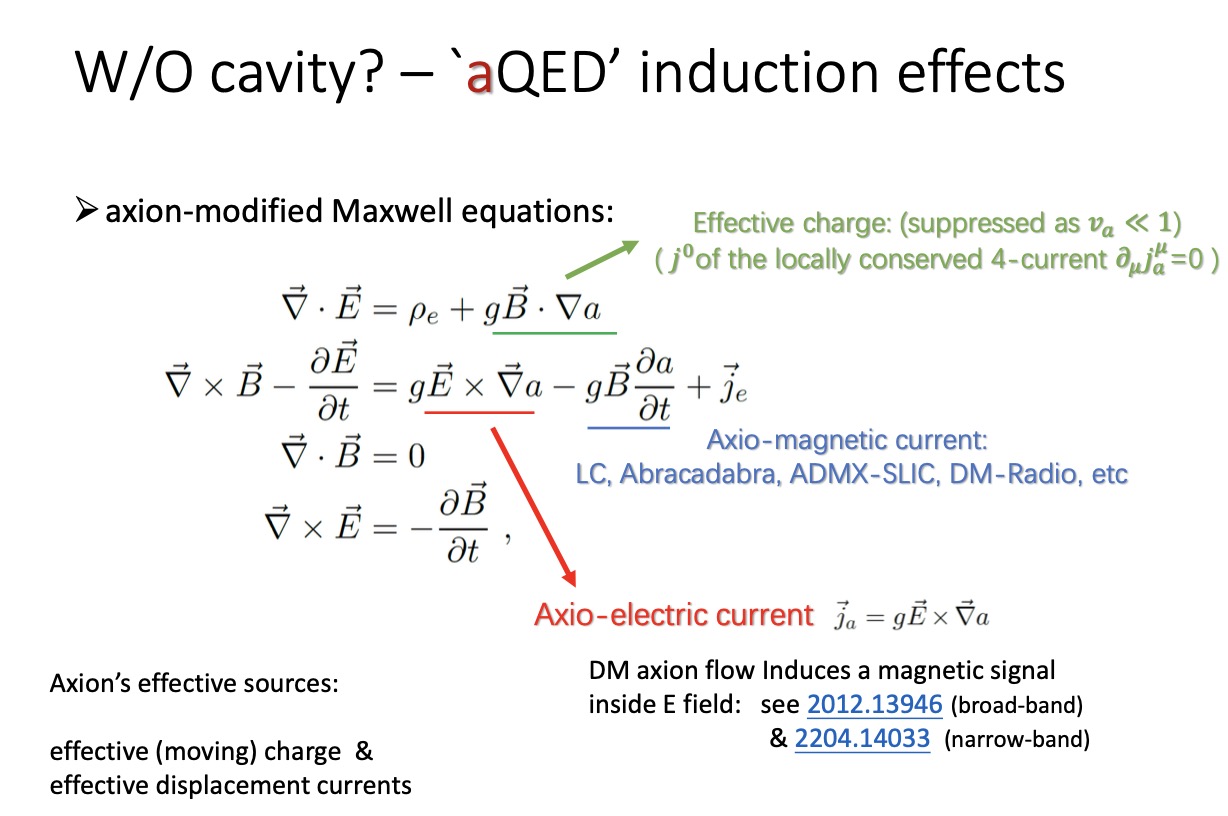 Slides credit to: Yu Gao
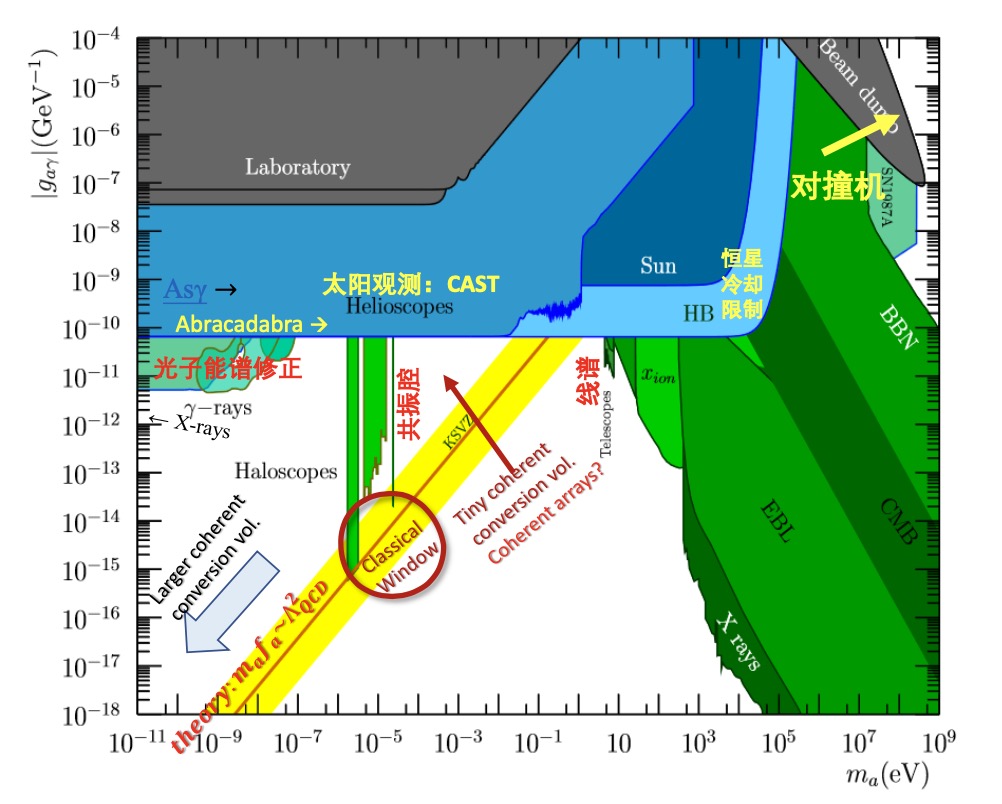 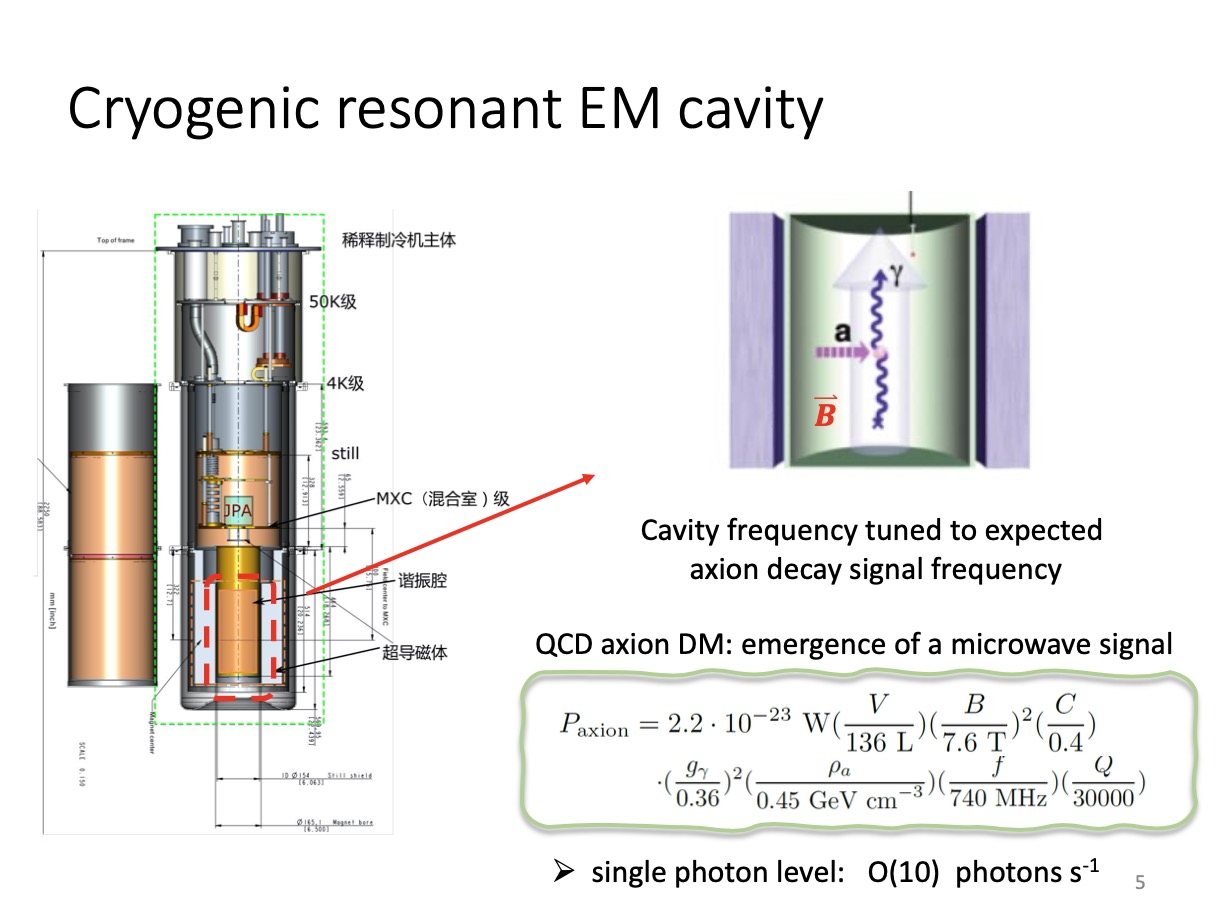 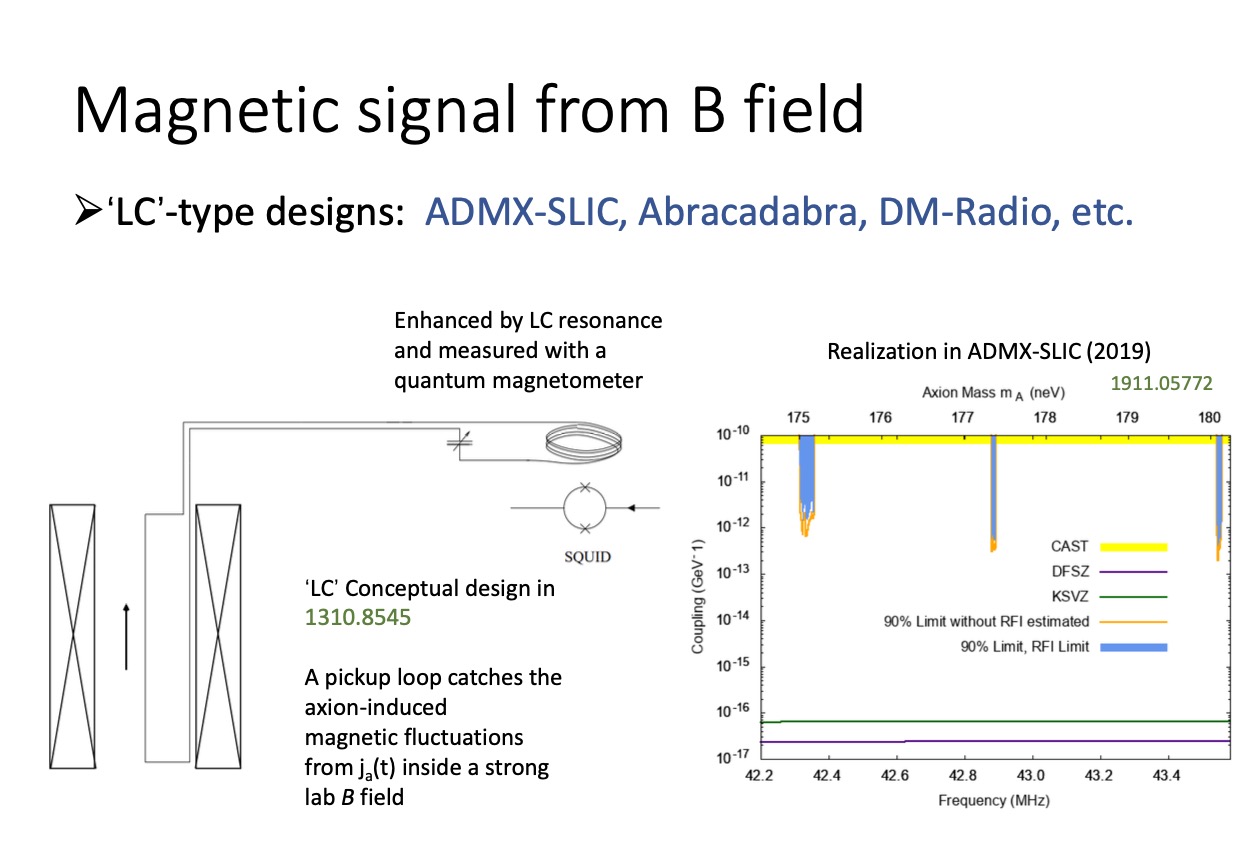 Superradiance:
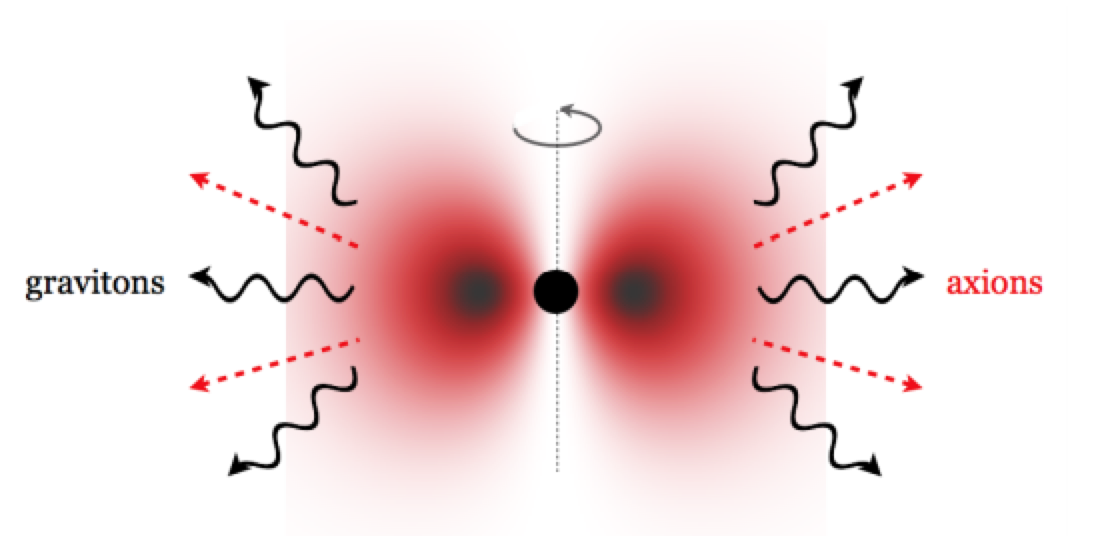 Gravitationally bound “atom” with bosons (vector).
Around the black hole can emit gravitational waves for LIGO:

For primordial black hole:
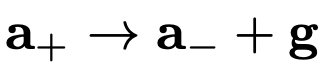 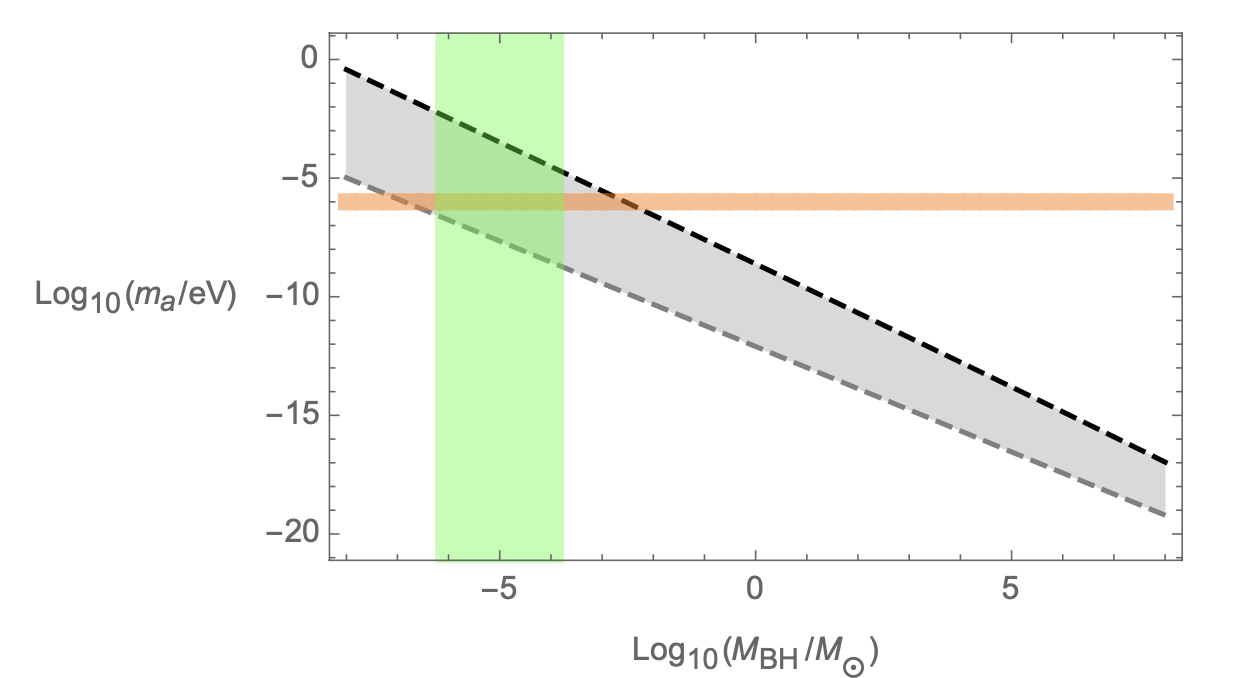 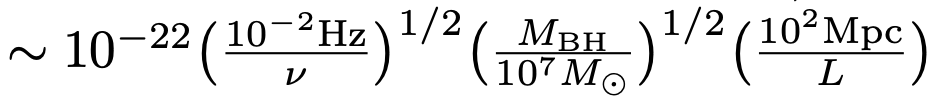 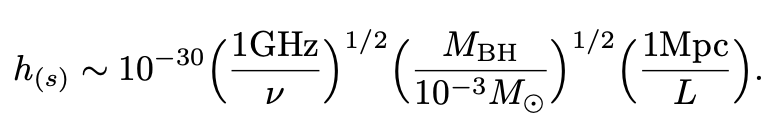 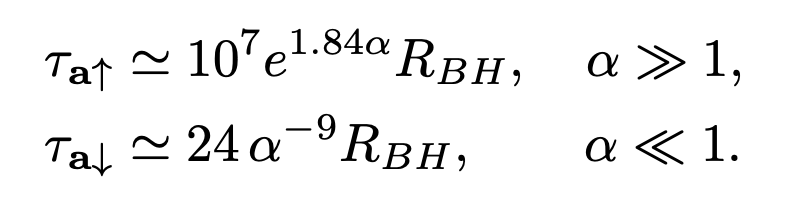 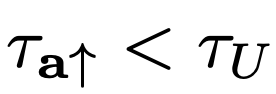 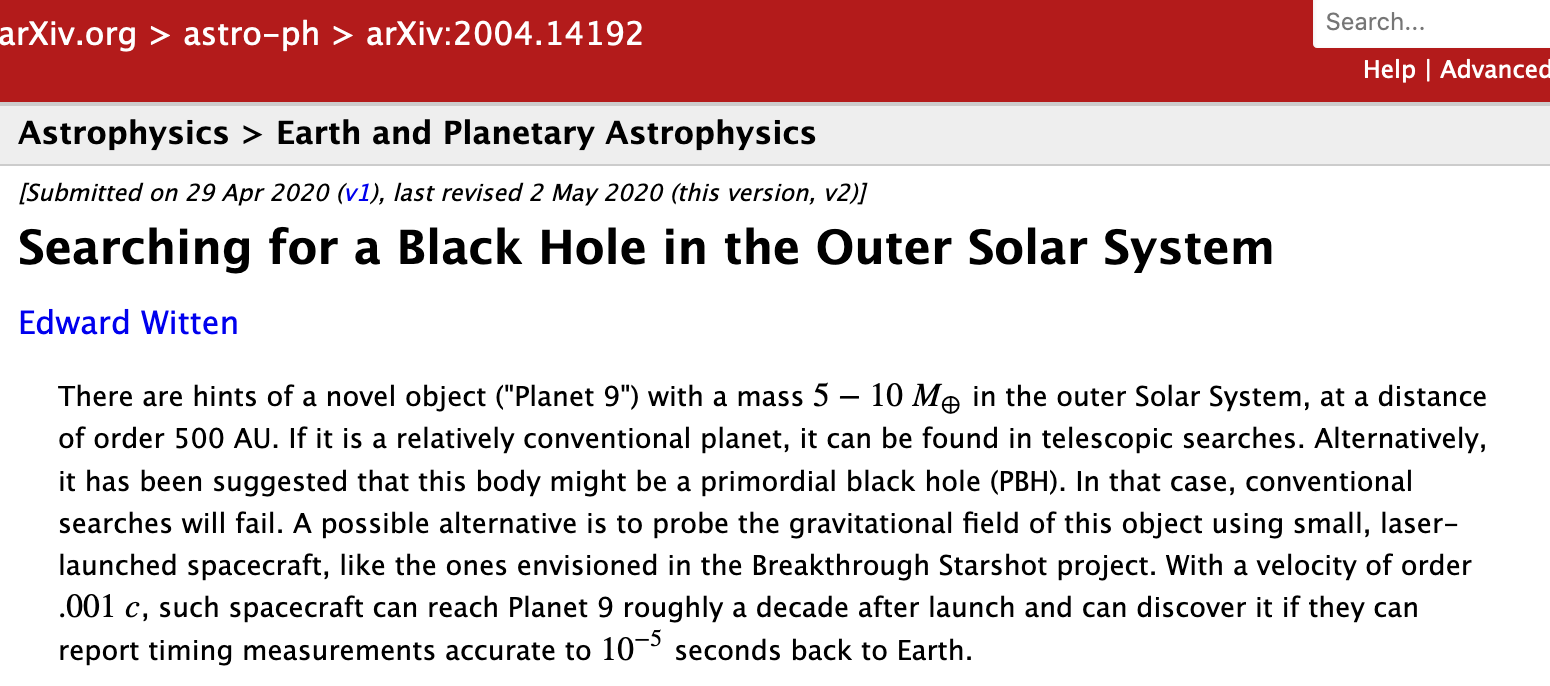 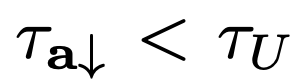 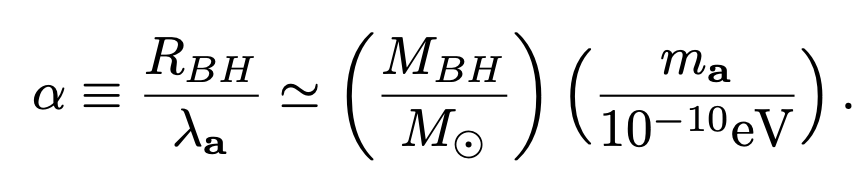 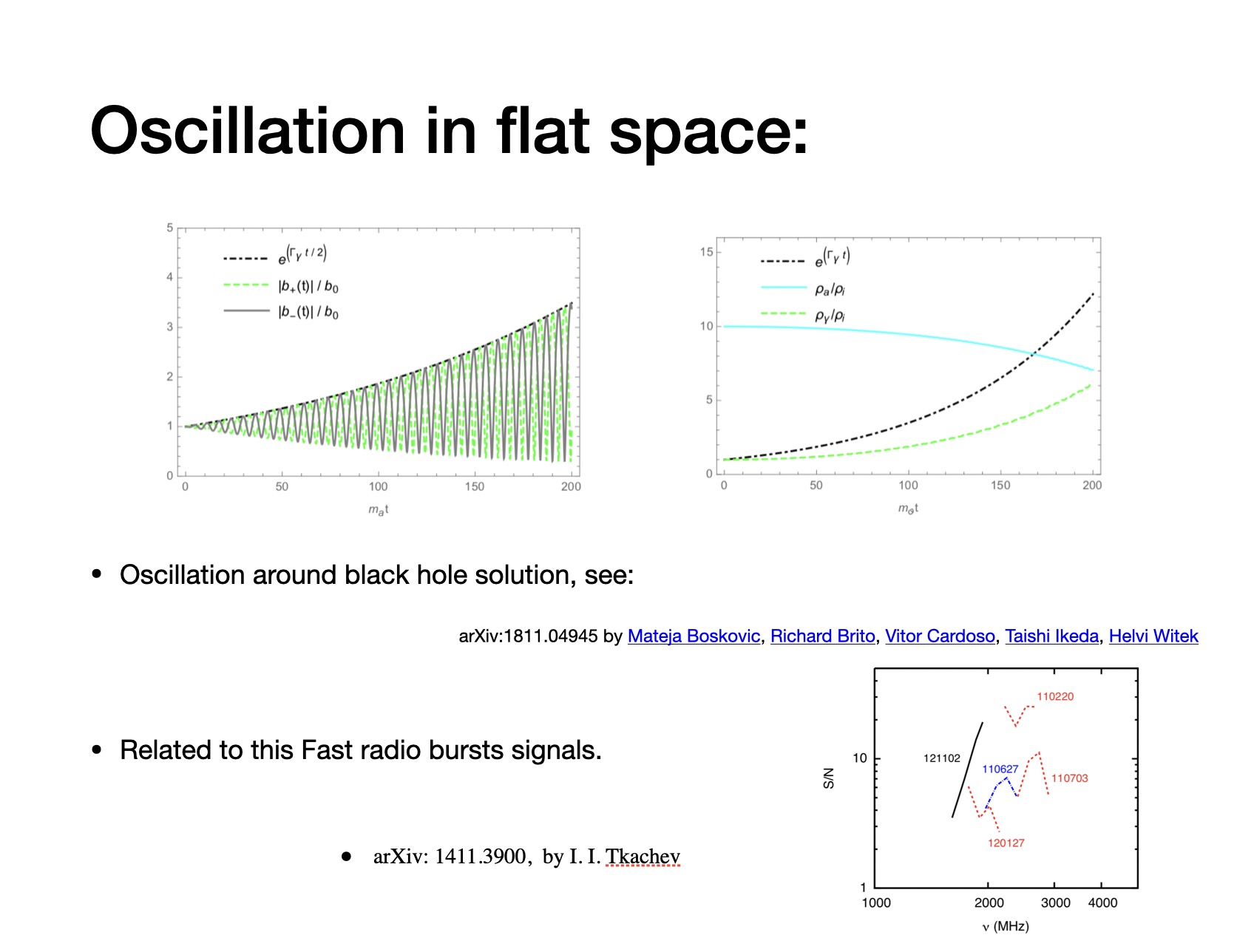 Axion resonance
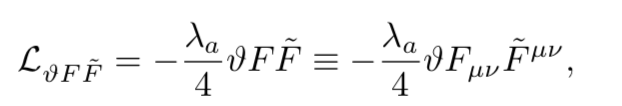 Lagrangian:
Equation of Motion:


Ansatz:



Solution:
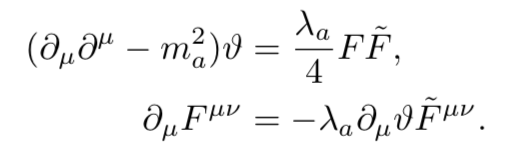 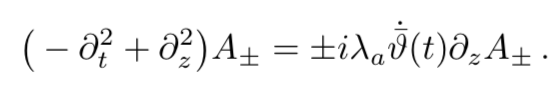 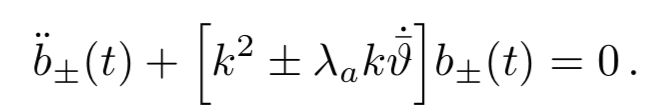 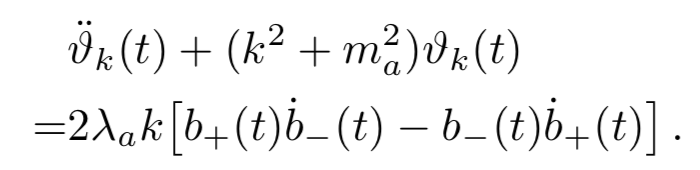 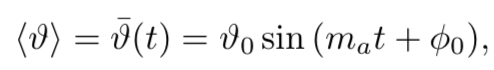 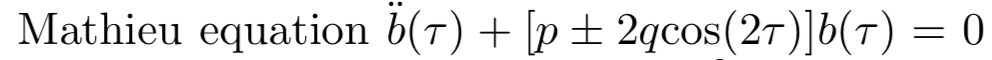 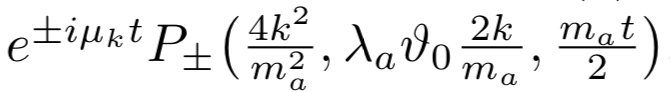 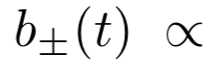 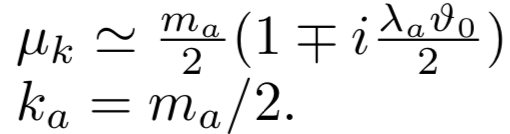 Graviton-axion interaction
       (Known as  Chern-Simon gravity: very weakly constraint and                       !
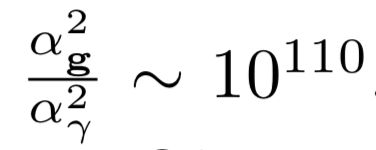 Similar resonance behaviors
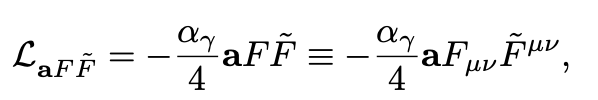 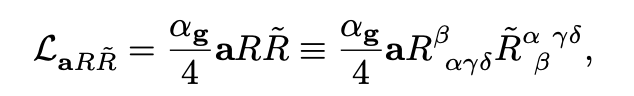 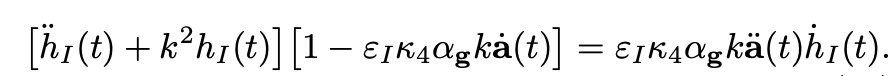 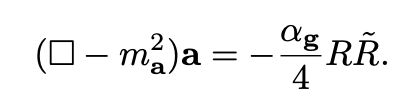 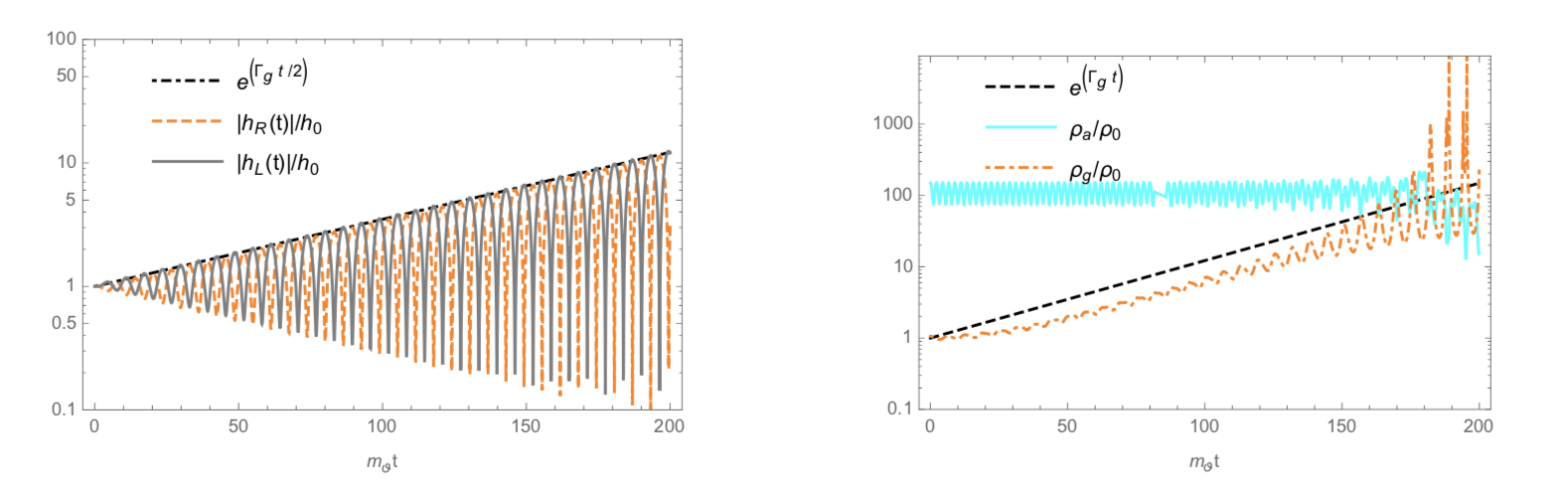 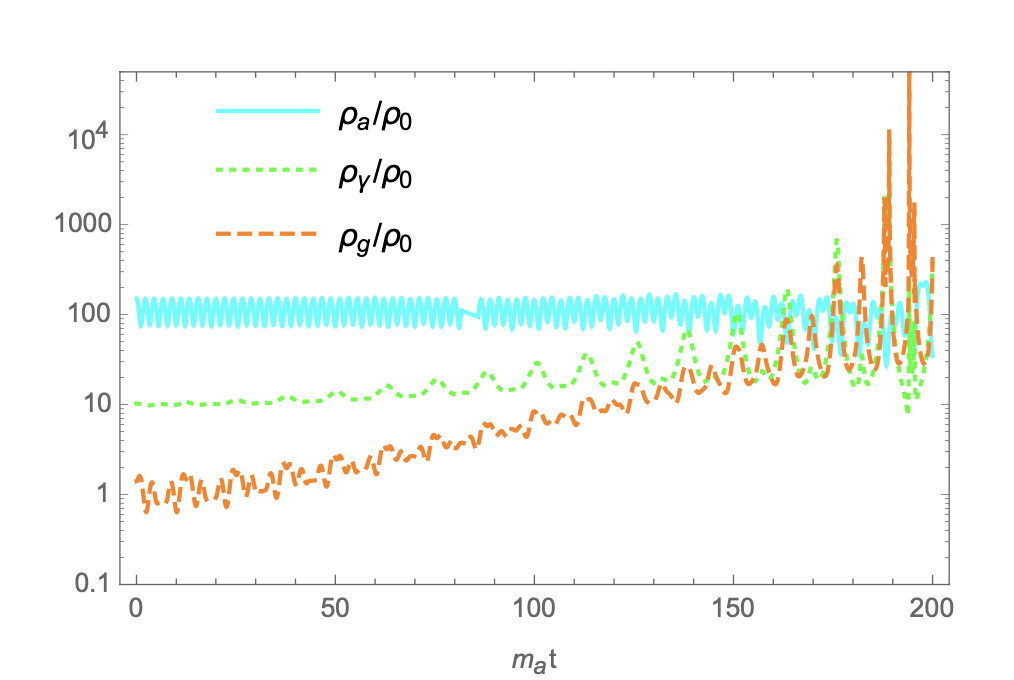 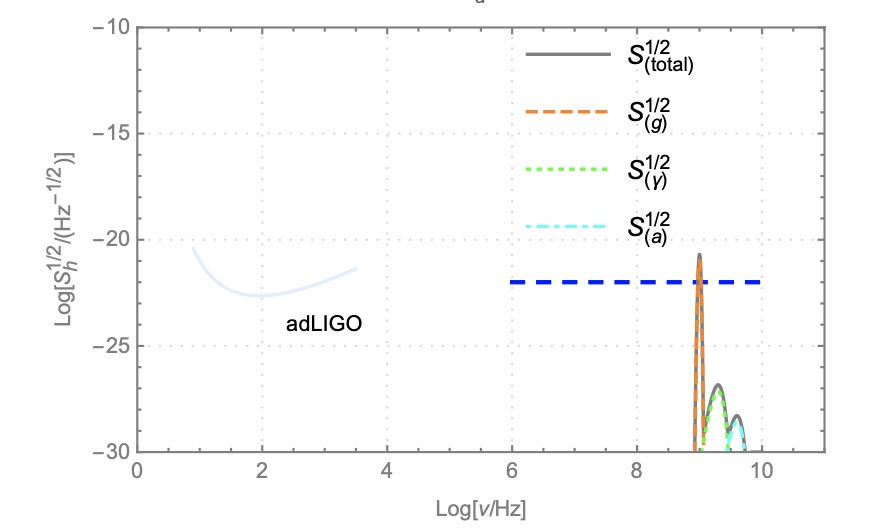 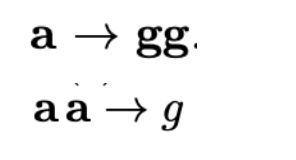 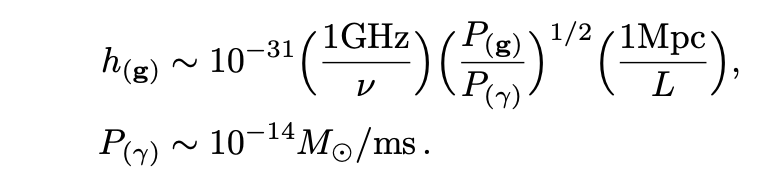 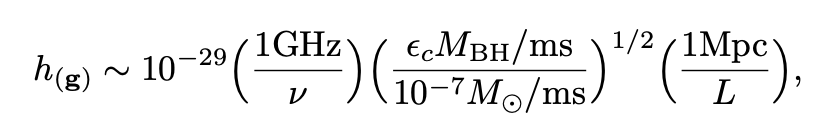 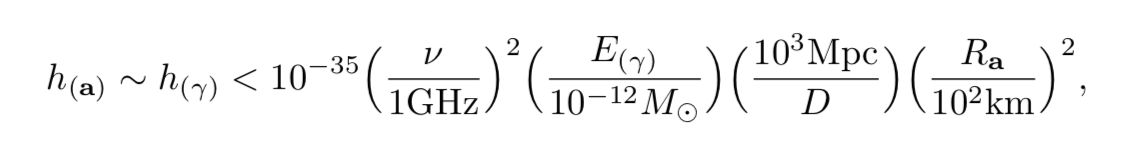 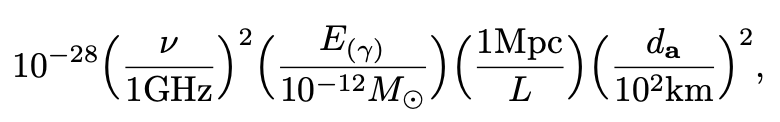 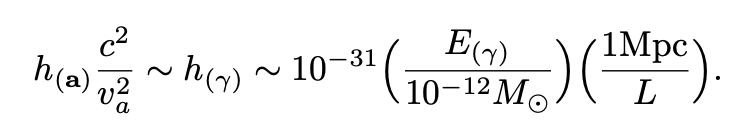